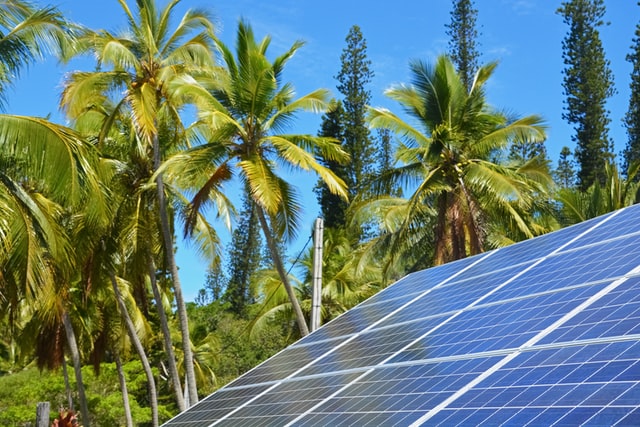 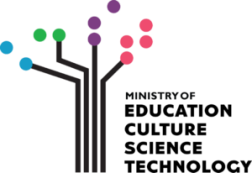 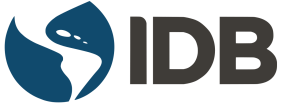 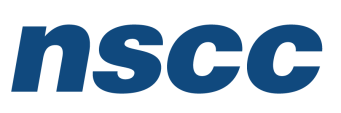 Design and Implementation of Pilot of a TVET Renewable Energy Course
DELIVERABLE #5 - TRAINING COURSES & PROFESSIONAL DEVELOPMENT
Session 42 (25 November 2022) – Term 3 C32 – Applied Math 2
For Today:
Math Courses in 2 year RE EE Program 
What does “success” look like at course completion?   
Content within context of other ITVET Belize Courses 
Description of Course 32  in Term 3 of Year 1
Developing Course 32
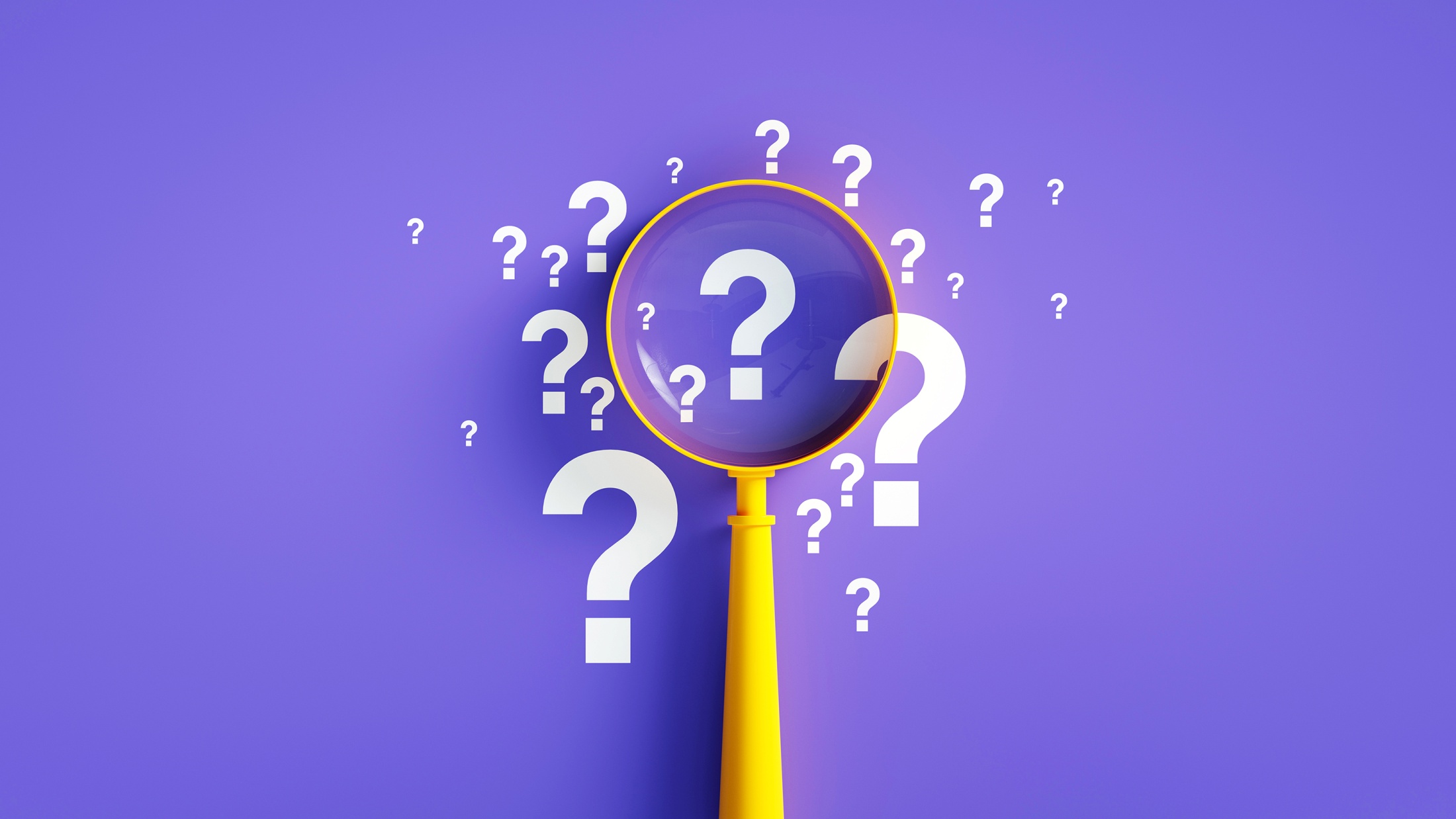 1. Program Overview (Courses)
1. Program Overview (Term 3)
Course 32: Applied Math 2
10 Week Term 3, Year 1 33.3 Classroom hours         0 New Lab hours                           10 weeks x 5 periods/wk      3 periods Tue am             2 periods Thur pm 
Marking Breakdown    35% Individual Tests                        35% Individual Projects 25% Group Projects     05% Employability Skills
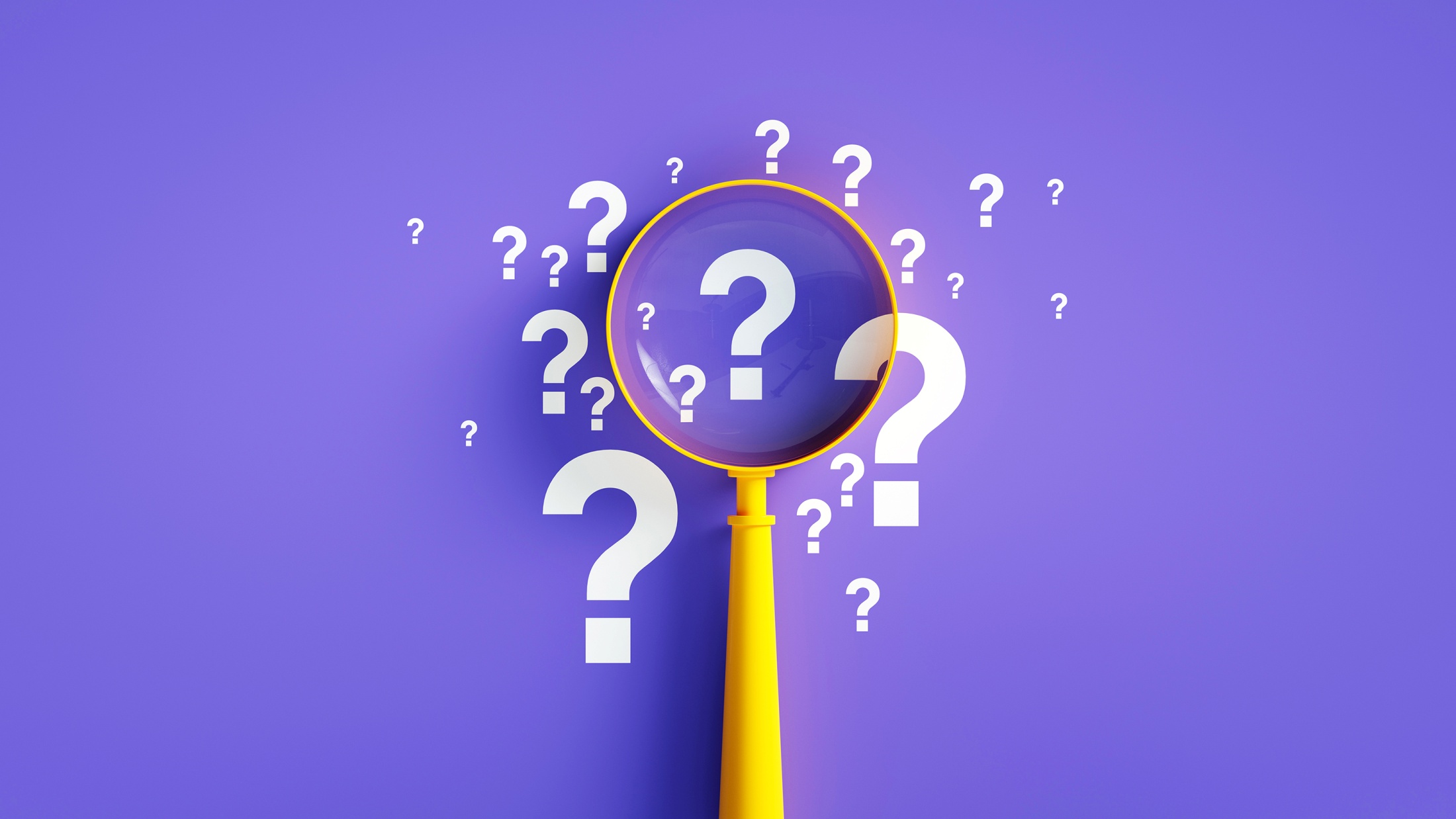 Course 12: Applied Math 1
12 Week Term 1, Year 1 32 Classroom hours         0 New Lab hours                           12 weeks x 4 periods/wk      2 periods Tue & Thurs am             Same Marking Breakdown
Marking Breakdown    35% Individual Tests                        35% Individual Projects 25% Group Projects     05% Employability Skills
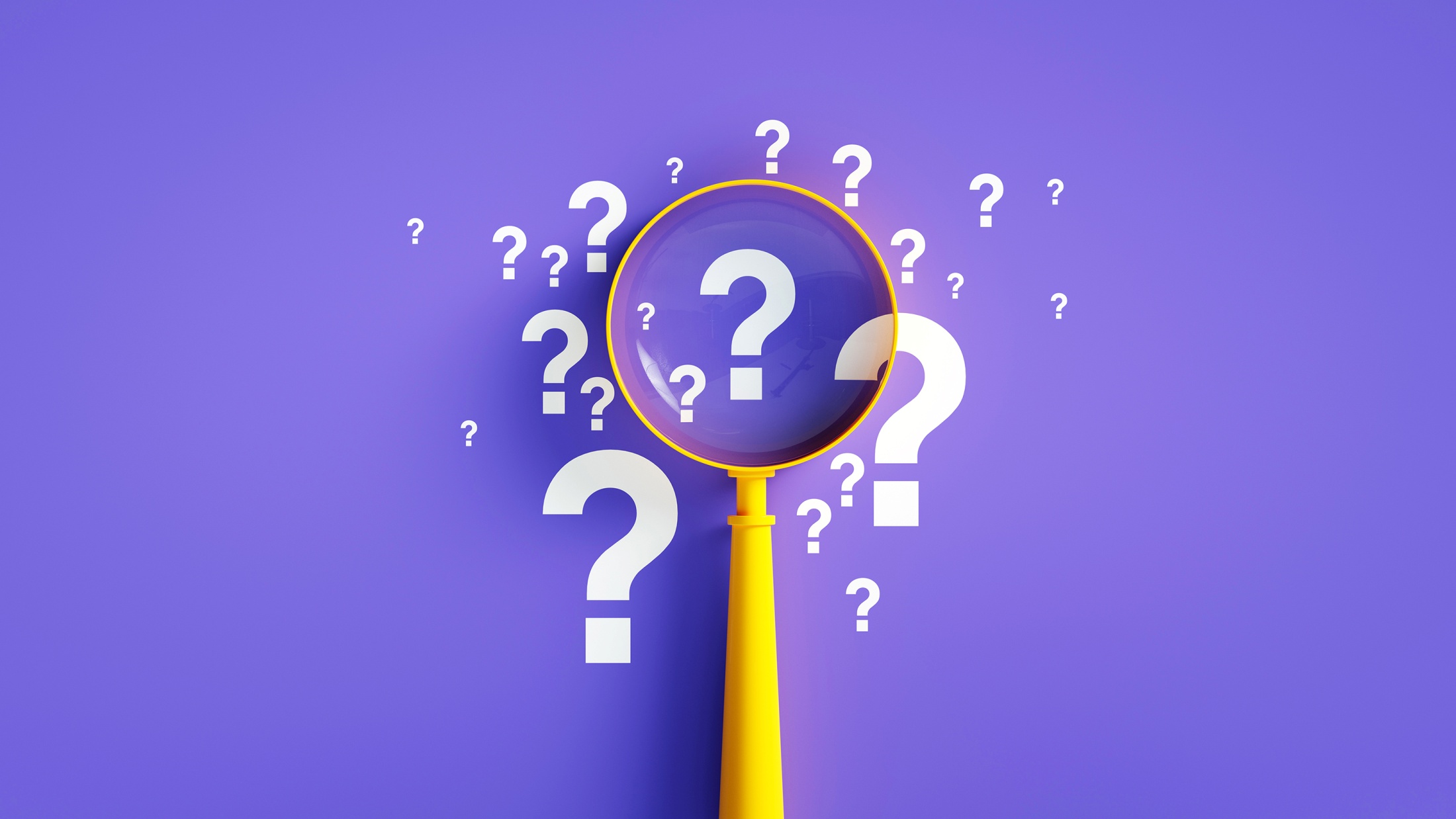 2. What does “success” look like?
Students completing Year 1 (Installer) or 2 Year (Designer) RE EE Program Requirements at their own time and pace
Students and Industry Qualifications NABCEP, CVQ, etc. 
Instructors with resources, achieving their desired results 
ITVET with resources for scalable, sustainable program 
Skills competently applied to a changing Green Economy
Belize Employers – competent, adaptable team members
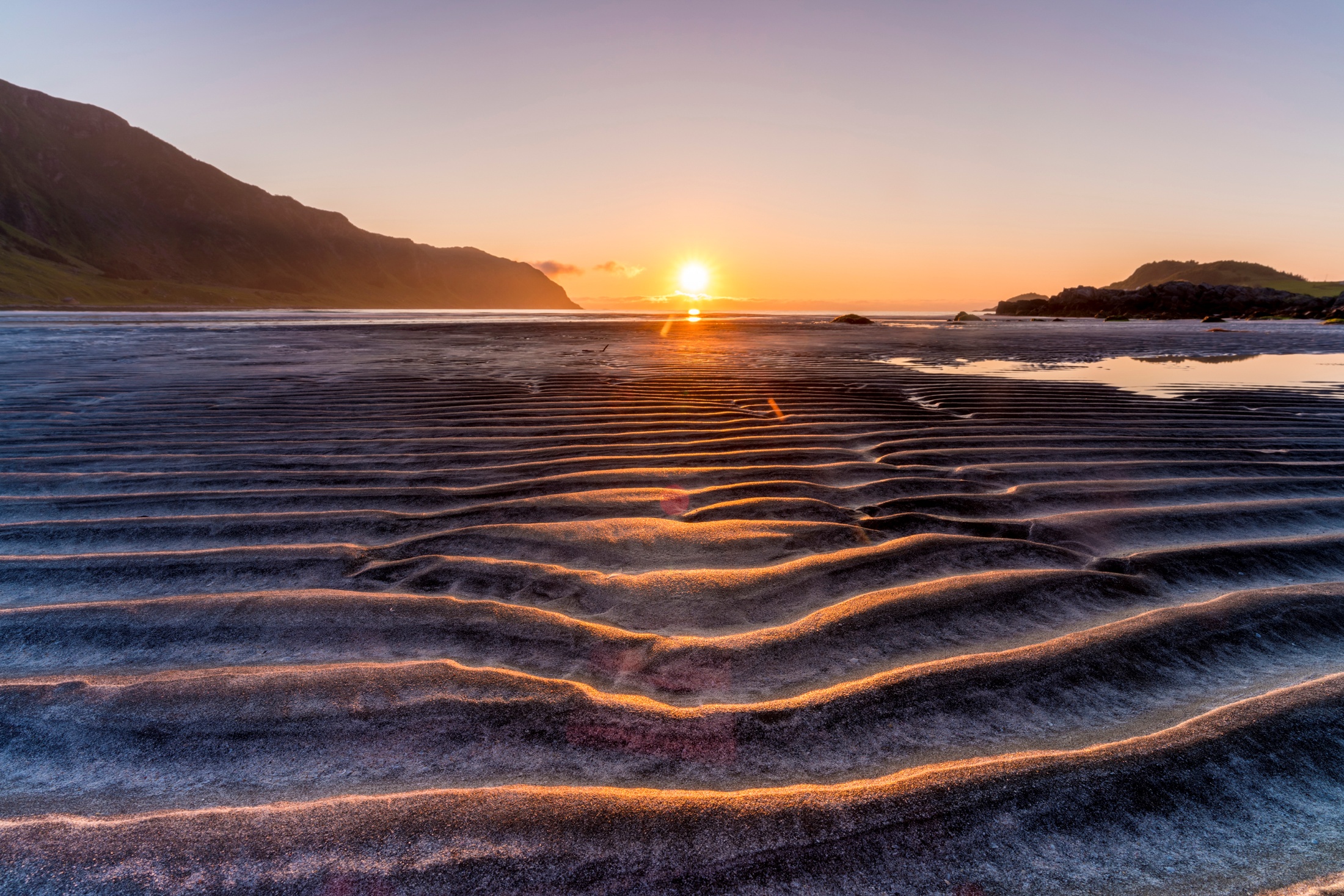 2. What does “success” look like?
For Employers and the “Applied Math” part of Program: 
Belize High School Form 4 Math and much more  
Estimating, Calculations, Unit Conversions, and Geometry 
Use of calculators and spreadsheets as tools of the trade    
Prepare for technical calculations in other RE EE Courses  
Verbal, written, & digital math skills – (e.g. estimating and ordering project materials, supplies, business math)
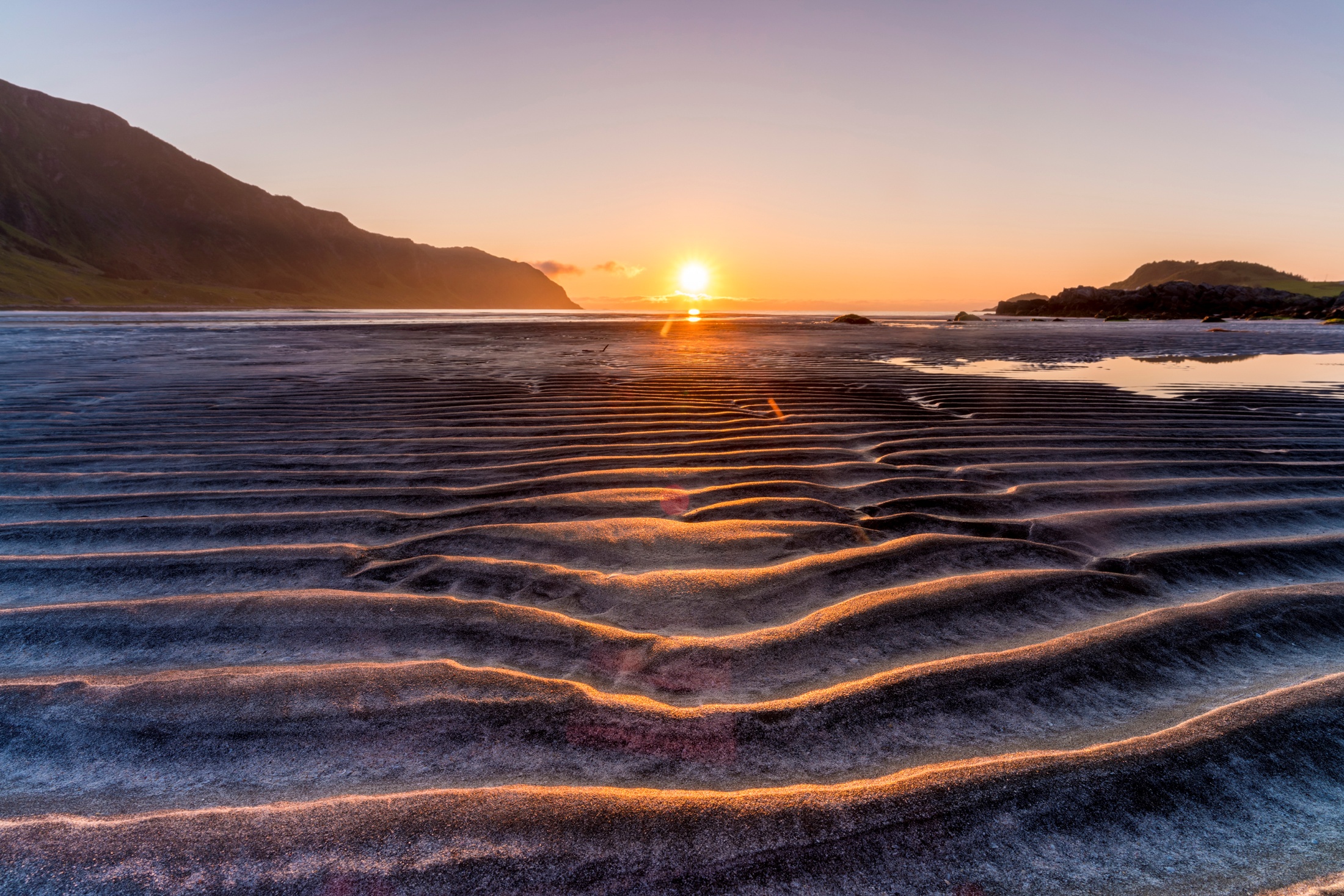 2. What does “success” look like?
Successful use of skill sets with applied math skills: 
Technical – calculating energy use, losses, production  
Field Activities – construction and installation materials, supplies, tools, equipment for projects
Business – financial quotes, invoices, financial summaries
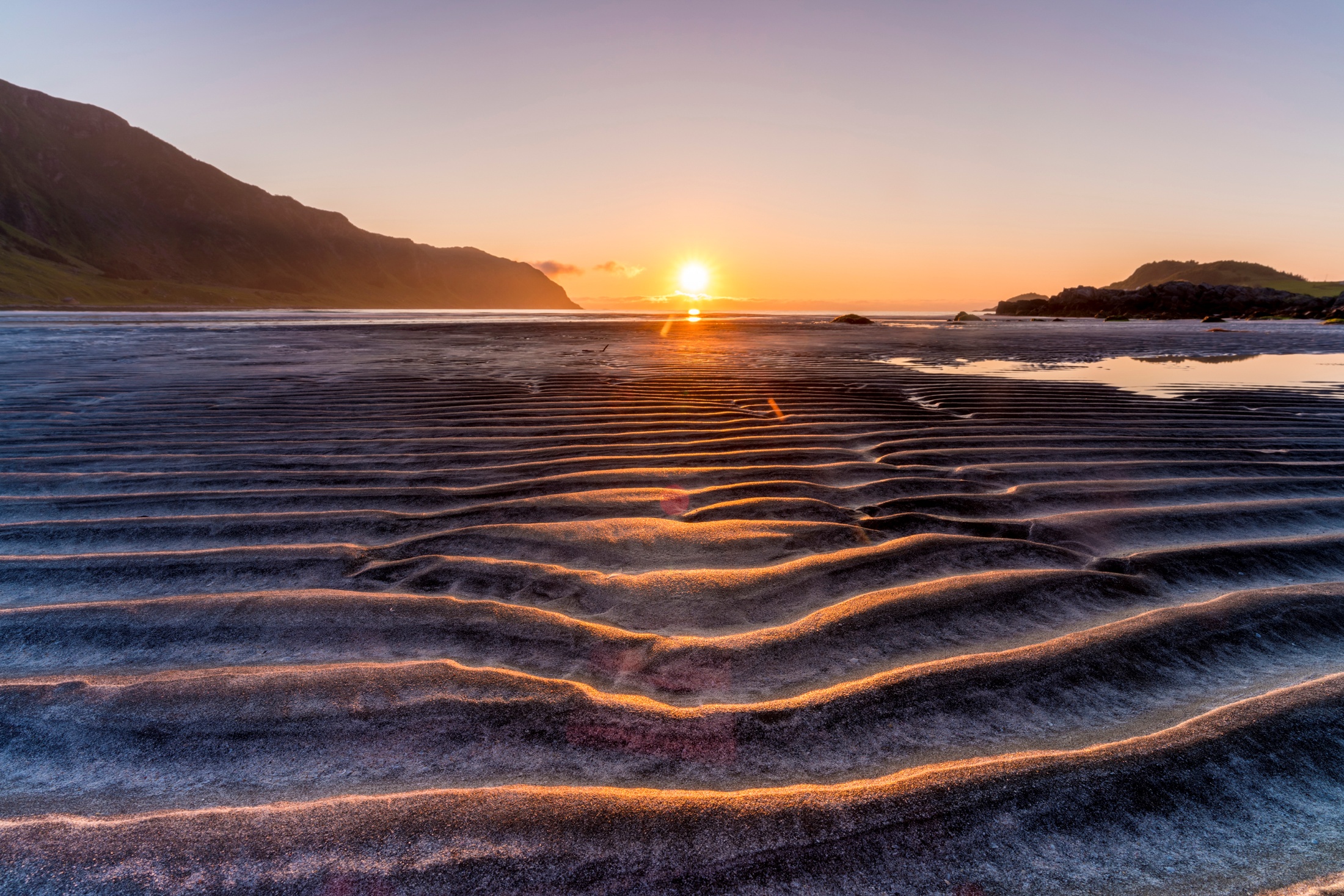 2. What does “success” look like?
For “applied math” skill sets, what does program completion or work place “success” look like: 
For an experienced electrical technician in the field? 
For a project manager, or regulator representative?     
For an ITVET Belize Instructor? 
For someone completing the new RE EE Program?  
For potential new students to the RE EE Program?
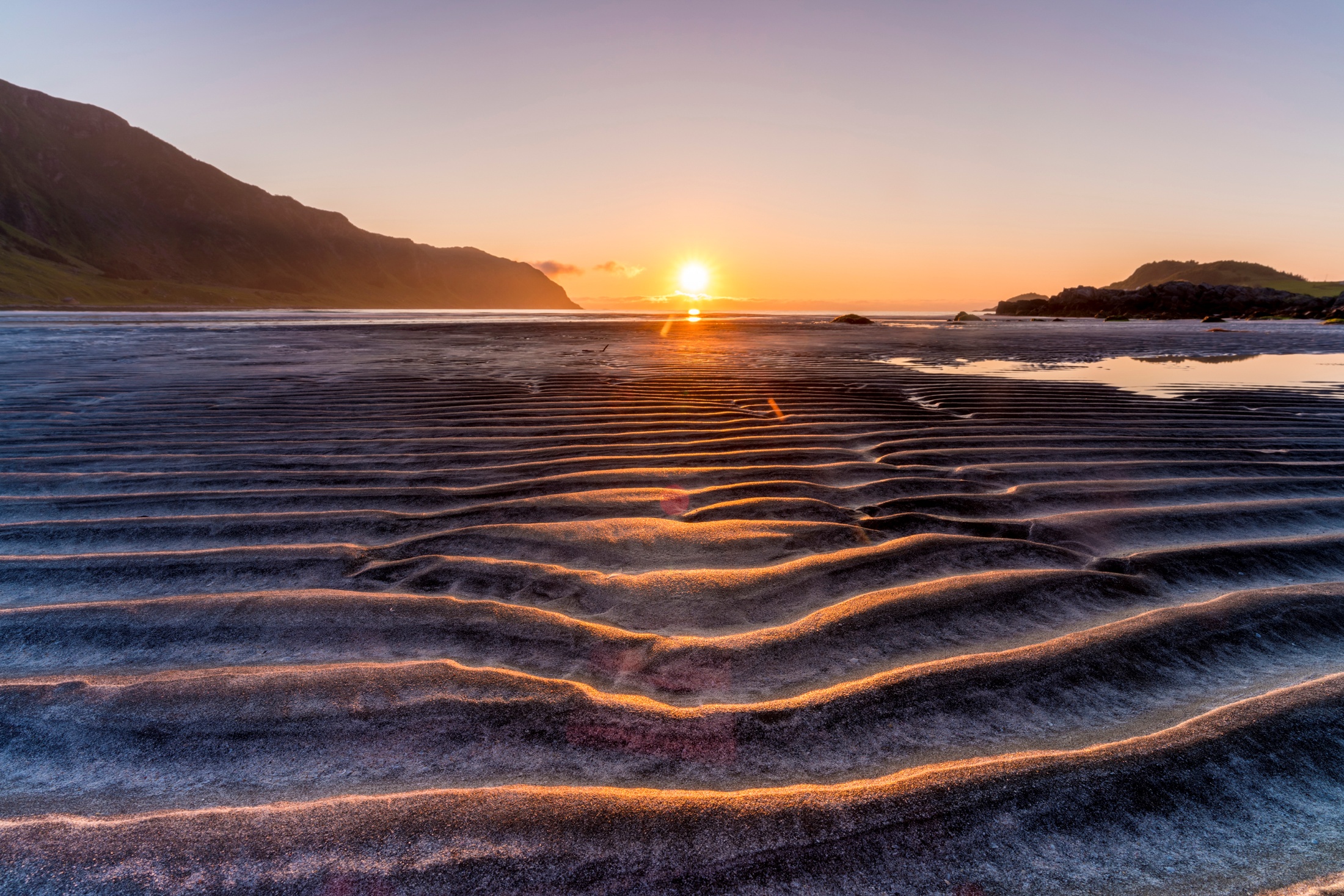 3. Content within context of ITVET
Vision of “applied math” skill sets, experiences, and potential of people completing the new RE EE Program
Uncertainty of skill sets for those starting New Program 
Introductory math courses may be similar in theory for multiple ITVET Belize technical programs but differ with 
Applications presented through assignments and projects
Scenarios based on expected potential work place conditions
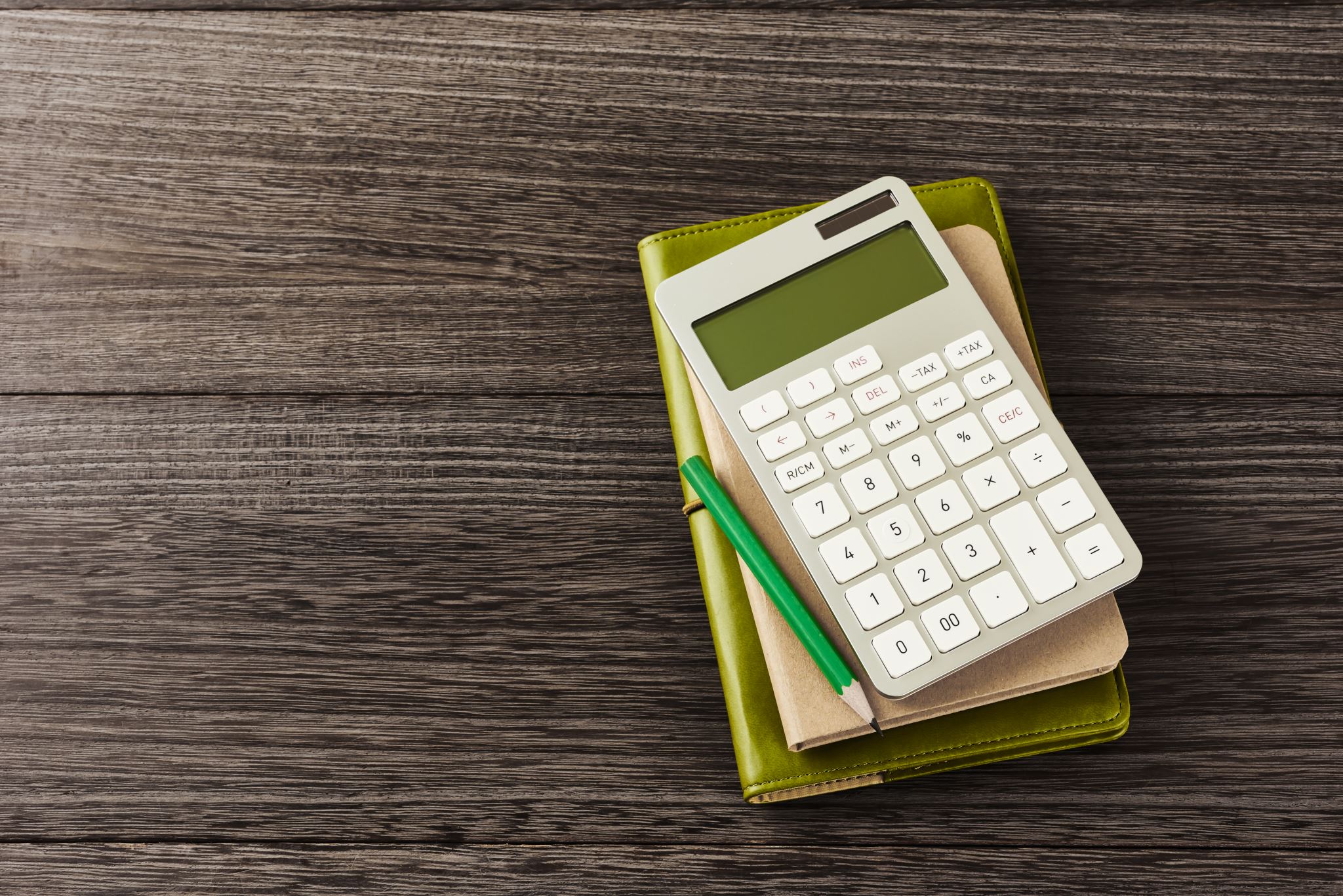 3. Content within context of ITVET
Belize High School Form 4 Math Skills 
The two applied math courses (32 hours for Course 12 in Term 1 and 33.3 hours for Course 32 in Term 3) Applied Math 1 builds on High School Form 4 Skills.
Applied Math 2 reinforces problem solving skills for examples involving other Year 1 courses
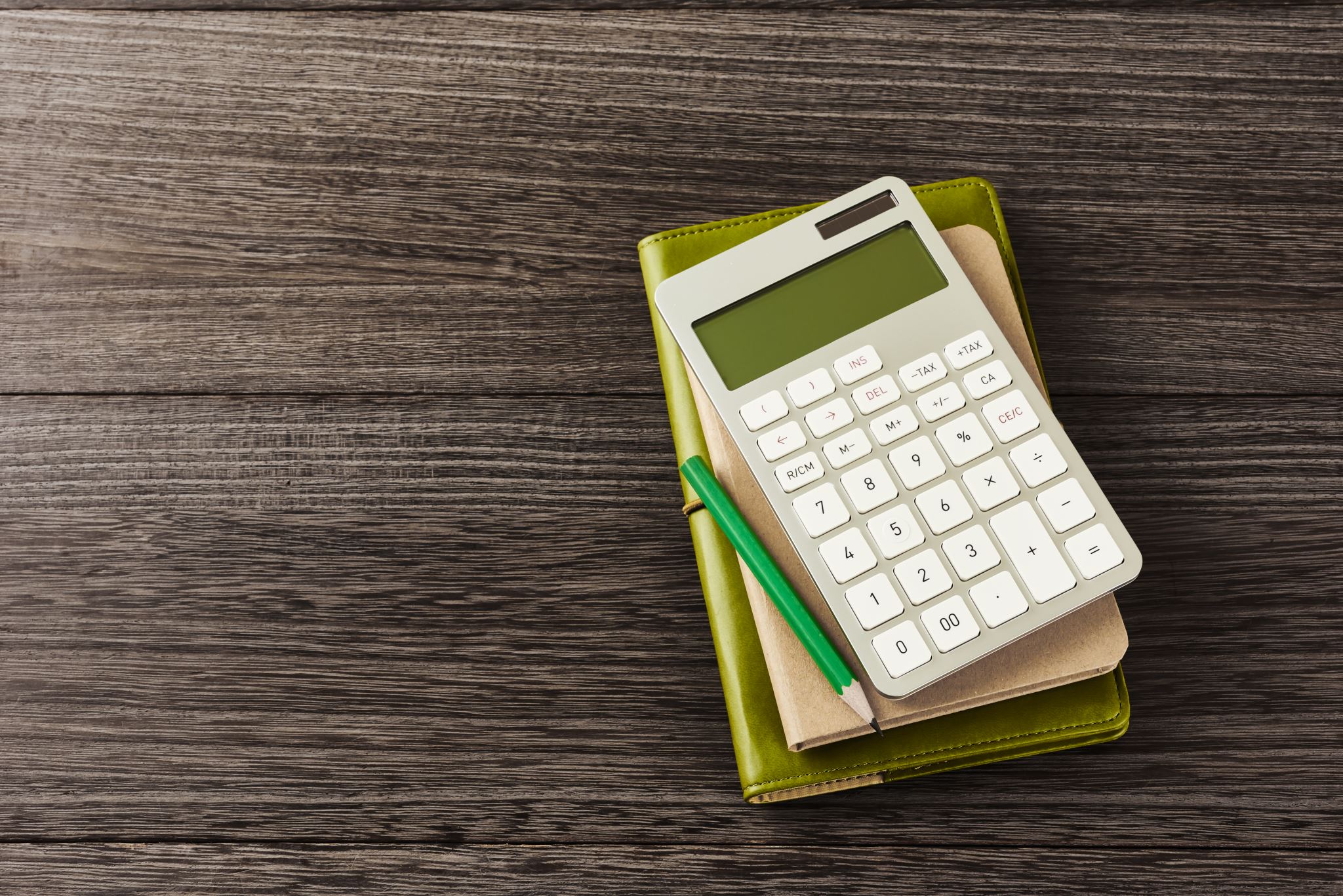 3. Content within context of ITVET
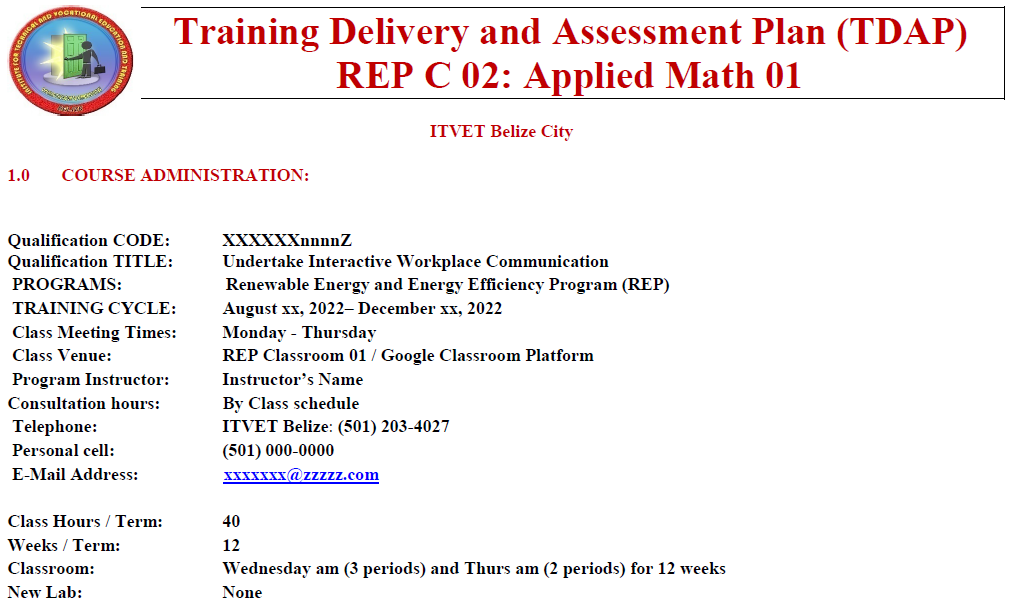 Typical at ITVET
New REP C 11 – 65
Partially complete
Course Instructors 
	to complete TDAP
 
Training Delivery and Assessment Plan
Profile of the Trainee / Portfolio of the Trainee
Program Policies & Regulations / Technology Requirements
Instructional Methods / Modes (Face to Face and Online) 
Resources (Technical; Underpinning Knowledge and Skills)
 Delivery Schedule (week / Instructional Methods (IM) 
Practical Grading Criteria and Theoretical Grading Criteria
3. Content within context of ITVET
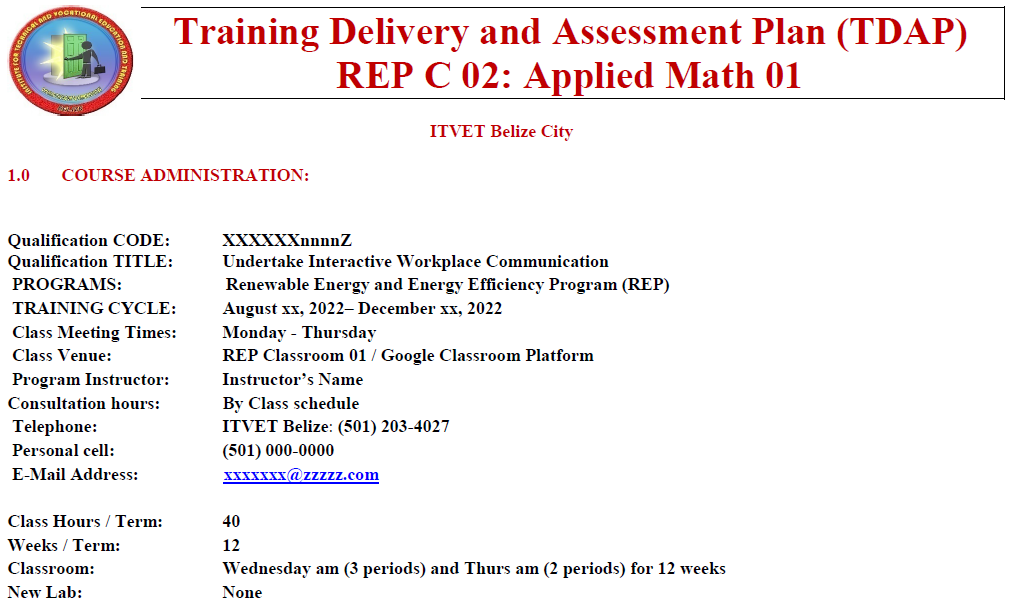 Typical at ITVET
New REP C 11 – 65
Partially complete
Course Instructors 
	to complete TDAP
 
Delivery Schedule (Is it equivalent to a Lesson Plan?)
For each Week or 2 week period, the Course Outline Topic  (e.g. Parts of Speech) and Tasks (e.g. Define, Identify, Use)
Instructional Methods (IM) (e.g. Collaborative Discussions)
Promotional Action (PA) (e.g. Practice work sheets, games)
Assessment Method (e.g. Test 1, Assignment 1, Project 1)  
Resources (e.g. Textbook, Videos, Worksheet, Powerpoint)
3. Content within context of ITVET
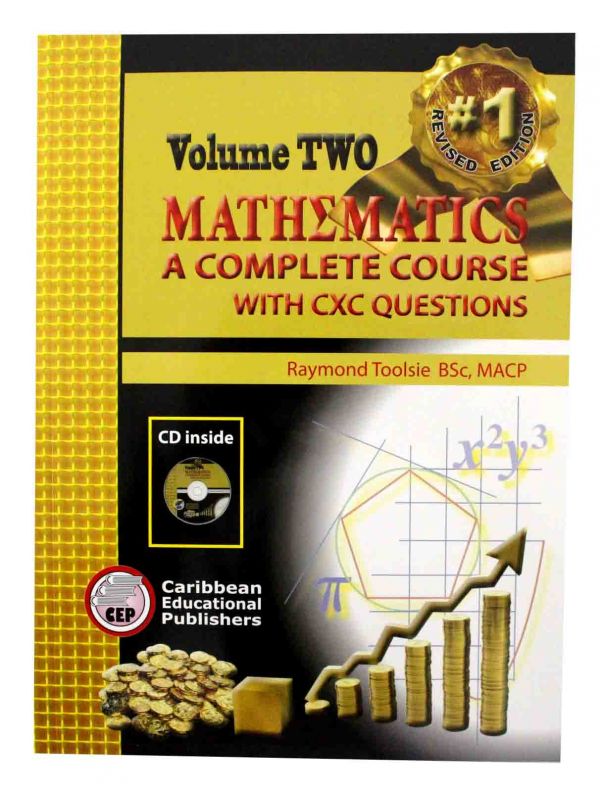 Math at High School Form 4
(before?) ITVET Belize 
Vol 1 and 2 from 1990’s
Revised and updated
Source for some review material
Used at a Belize High School


Mathematics A complete Course with CXC Questions  
CXC = Caribbean Examinations Council   
Exit Assessment   
RE EE Program assumes Form 4 Math already completed
3. Content within context of ITVET
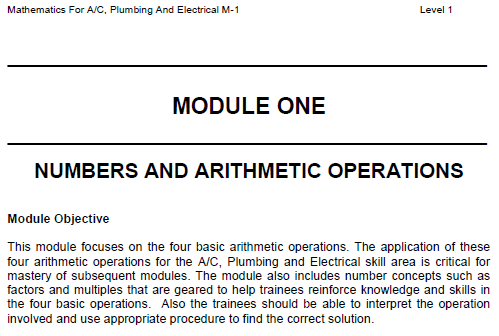 Math Modules M1 to M10
ITVET Belize for
      A/C, Plumbing, Elec.  
240 pages
10 Modules (1 – 10)
Form 4 Math Content
Modules 11 + ?

Math (M1 – M10) skills when starting at ITVET Belize  
For those who did not complete High School Form 4 Math?  
Not required if High School Form 4 Math completed?  
RE EE Program assumes Form 4 Math already completed
3. Content within context of ITVET
Math Modules M1 to M10 (132 hours in total)
M - 1   (6 hours) Numbers and Arithmetic Operations   
M - 2  (15) Calculations and Fractions and Decimals 
M - 3   (15) Computing with Scientific Notation: Powers, Symbols / Terms and Signed Numbers
M - 4   (10) Estimations and Measurements 
M - 5   (20) Percentages 
M - 6   (12) Ratio and Proportion
M - 7   (15) Basic Statistics
M - 8   (12) Exploring Algebra
M - 9   (12) Calculating Perimeters and Areas
M - 10 (15) Geometry
3. Content within context of ITVET
New RE EE Program and Applied Math Skills 
Belize High School Form 4 Math Skills before starting
Course 12 Applied Math (32 hours) reviews and builds on some existing Form 4 Math skills and topics 
With 132 hours as Modules M – 1 to M – 10, Course 12 (32 hours) builds on Modules M - 1 to M - 10
Course 12 Math reviews, not teaches M 1– 10 content
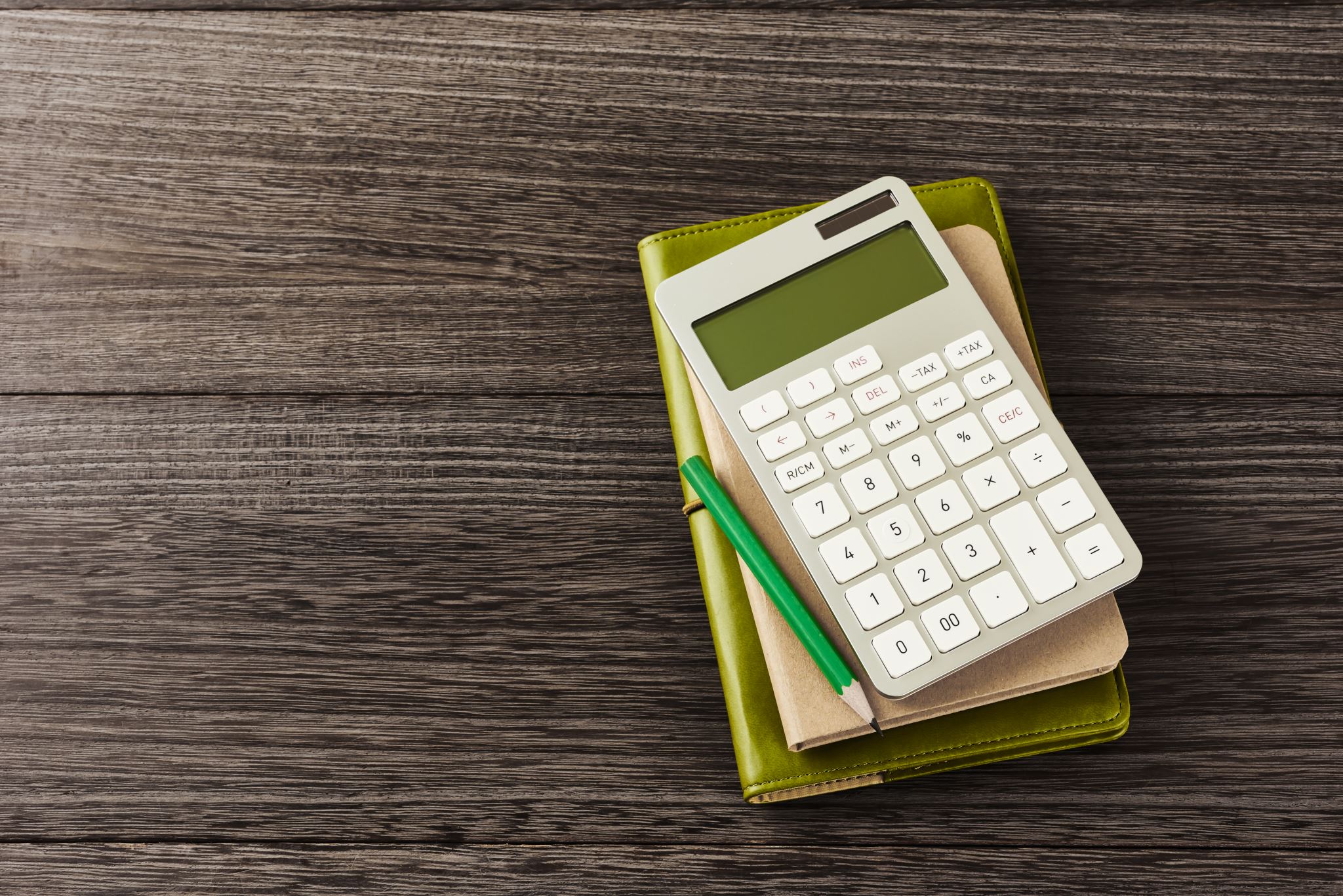 4. Description of Course 32
Applied Math 2 (Term 3, Year 1) 
33.3 Classroom Hours  as 10 weeks x 5 periods / week 
3 periods Tue. am and 2 Periods Thurs. pm 

Marking Breakdown  
35% Individual Tests         35% Individual Projects 
25% Group Projects          05% Employability Skills
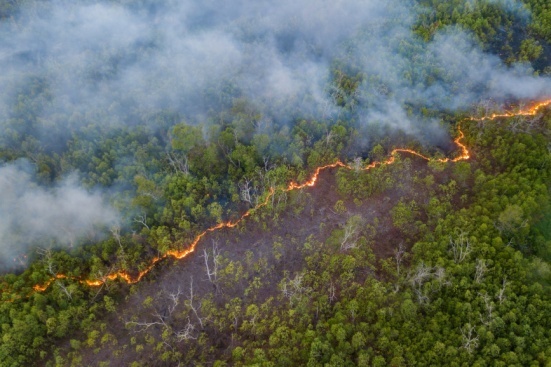 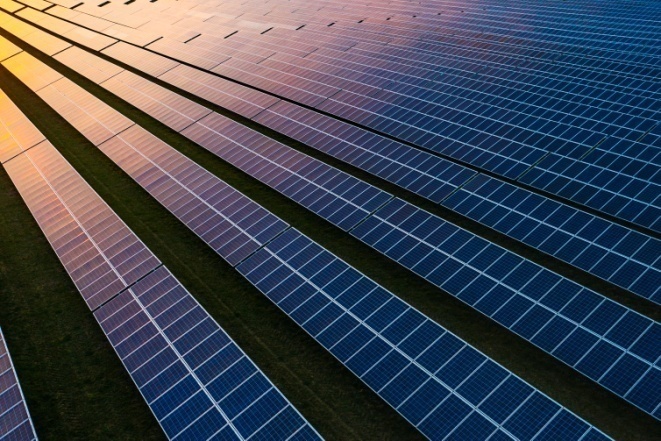 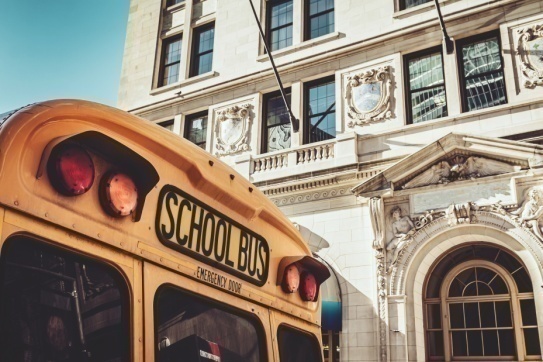 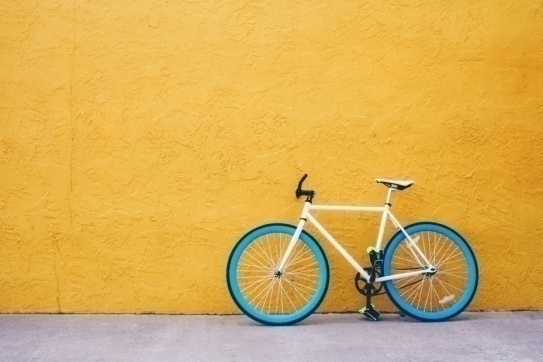 C 32: Applied Mathematics 2
10 Week Term 3, Year 1  33.3  Classroom hours as    5 periods/wk. x 10 weeks (Tue. am and Thurs. pm)           0 New Lab hours as                             0 periods x 10 weeks               
Marking Breakdown    35% Individual Tests                        35% Individual Assign.  20% Group Projects     10% Employability Skills
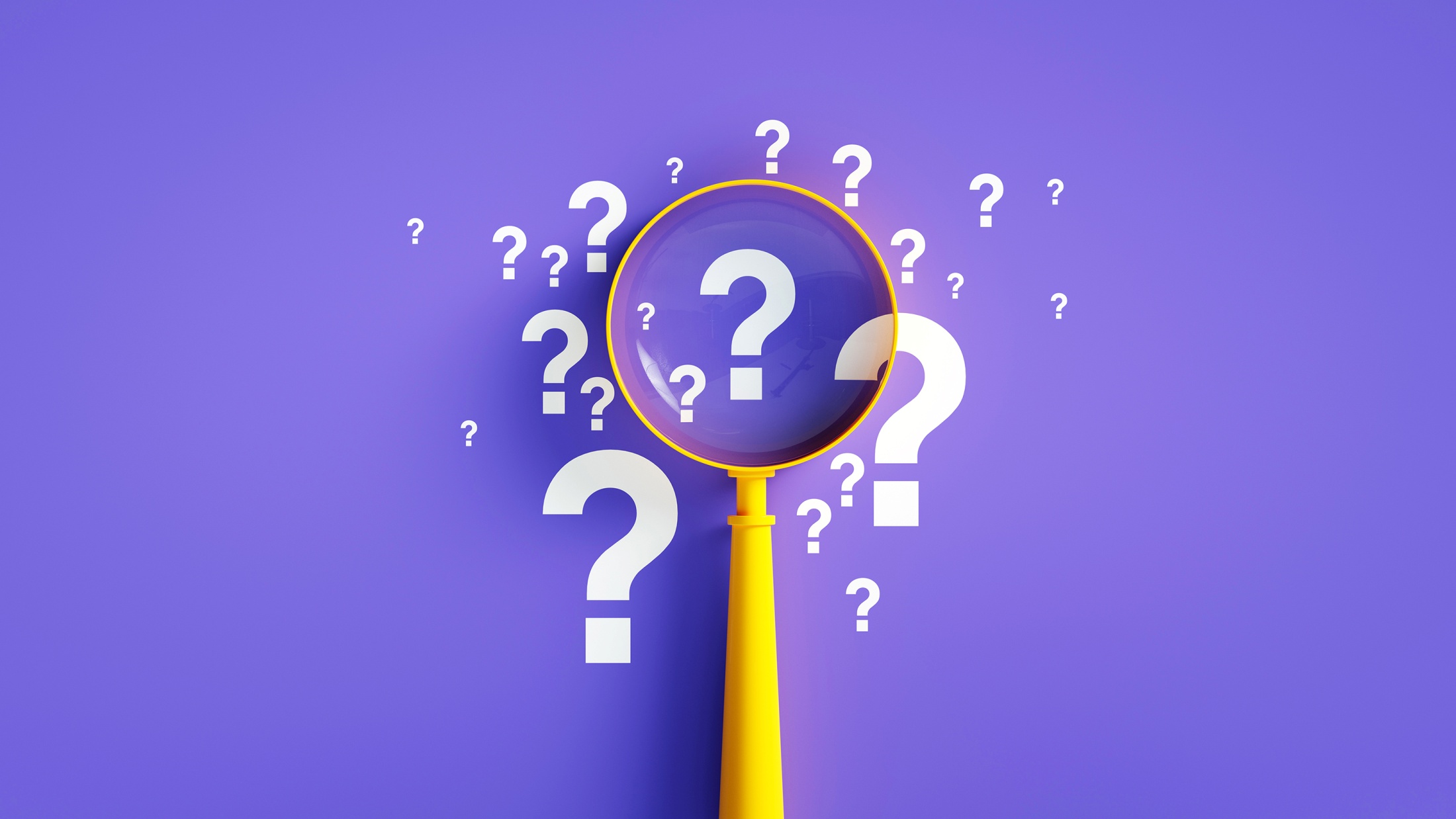 4. Description of Course 32
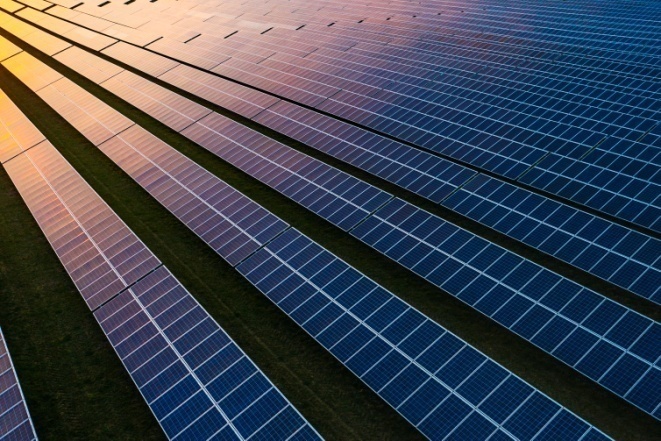 C 32: Applied Mathemantic 2
Math 02 (in Calendar Table)
Review of basic algebra and geometry 
Introduce functional notation  
Introduce linear equations and quadratic equations
Introduce trigonometric functions and exponents
Applied renewable energy / energy efficiency problems
Spreadsheet and math tool journal and use for design
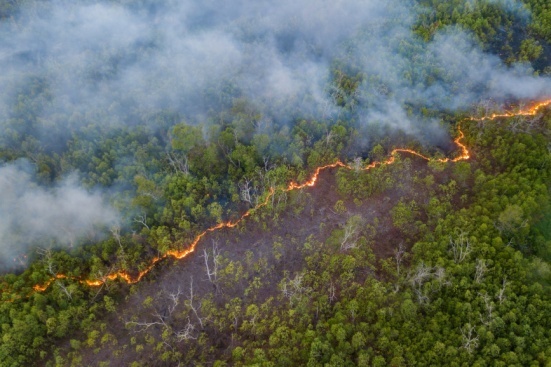 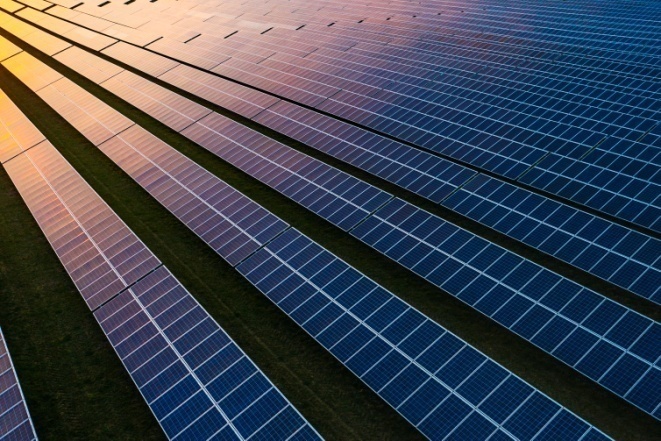 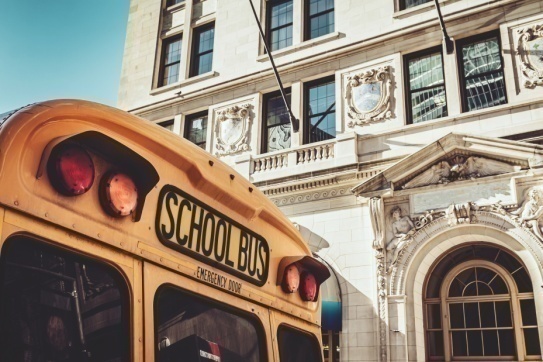 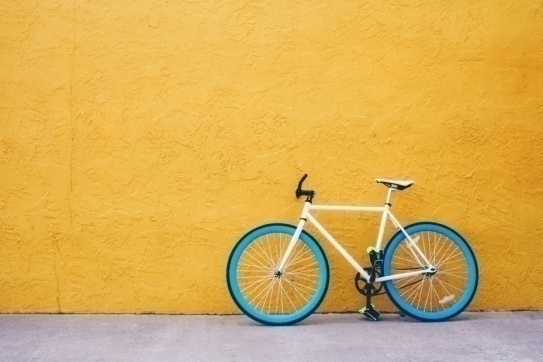 4. Description of Course 32
C 32: Applied Mathematics 2 
Examples of anticipated outcomes after course completion
Equation solving involving angles and trigonometry (e.g. sloped roof materials)   
Hand calculator solving of typical applied renewable energy and energy efficiency mathematical problems    
Awareness of spreadsheet and math tools used for design
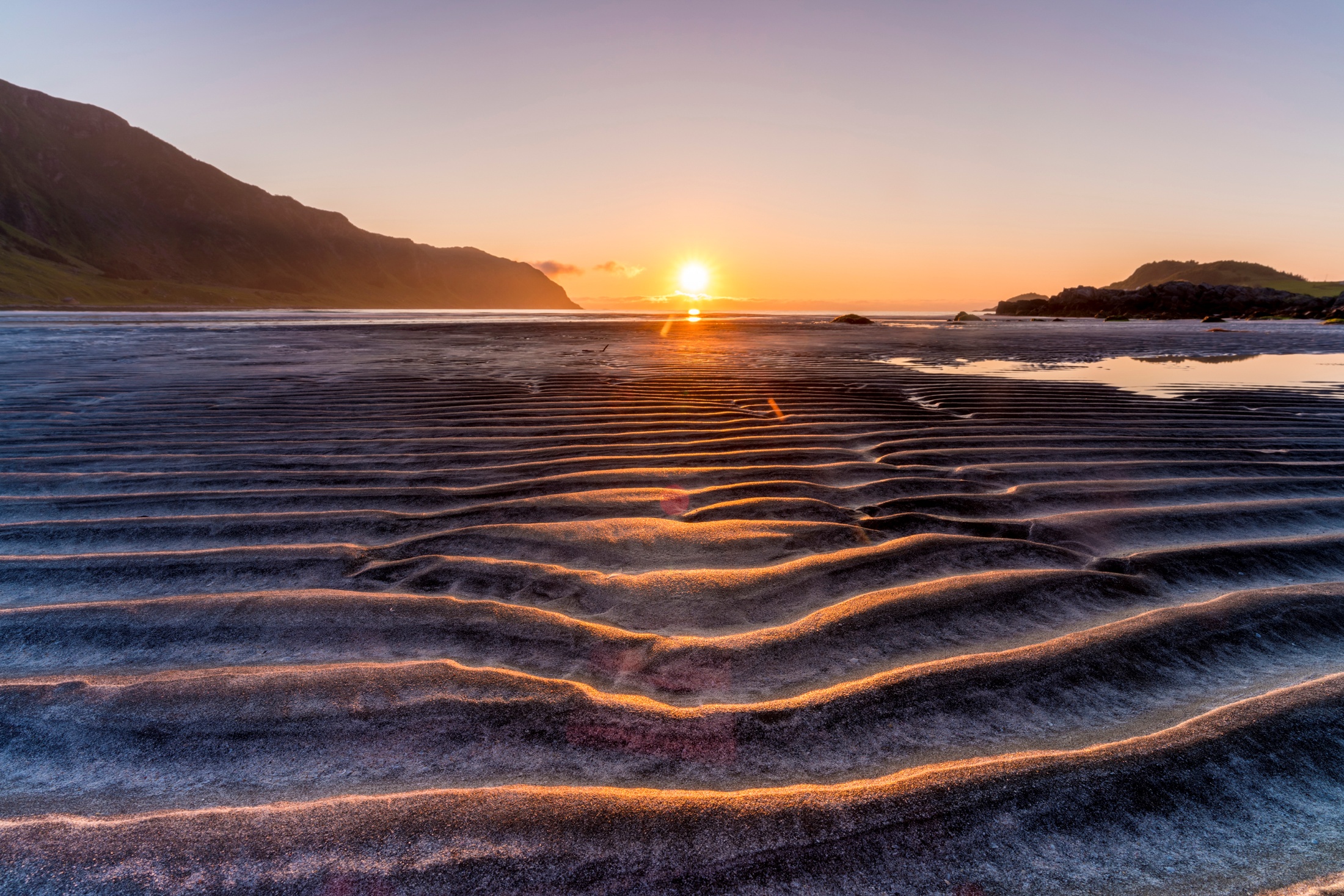 4. Description of Course 32
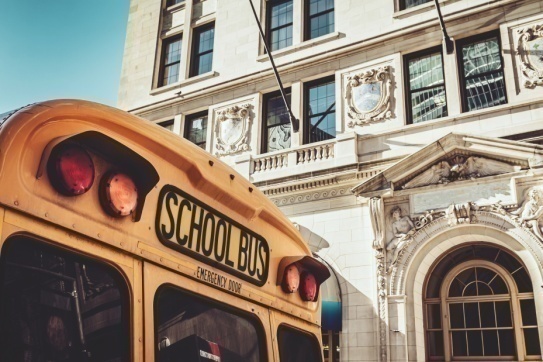 From Learning Outcomes and Tasks 
Task 01 
Review of basic algebra and geometry
Module M-8 Algebra 
E.g. Simplify the following: 2p x 3q x (-q) x 4p
Module M-9 Perimeters and Areas 
 Find inside area of a 100 mm pipe, 6 mm thick
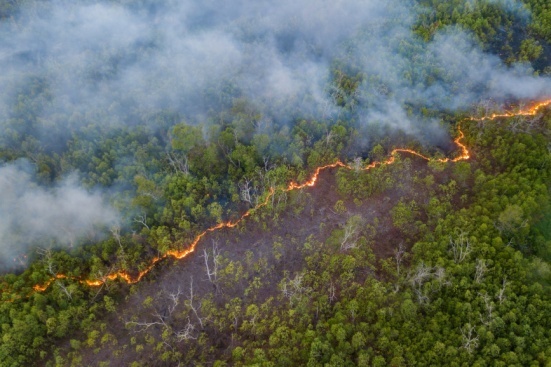 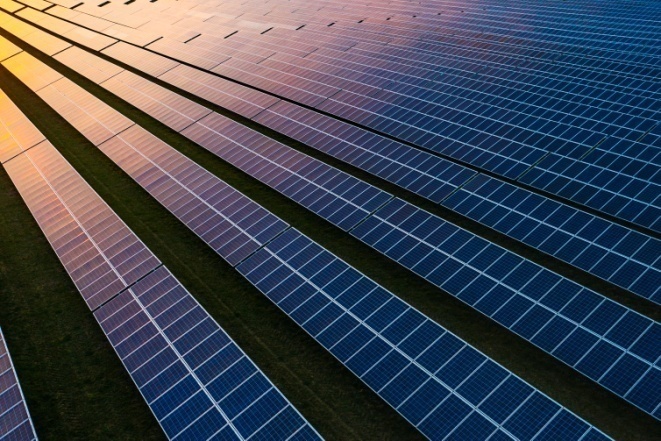 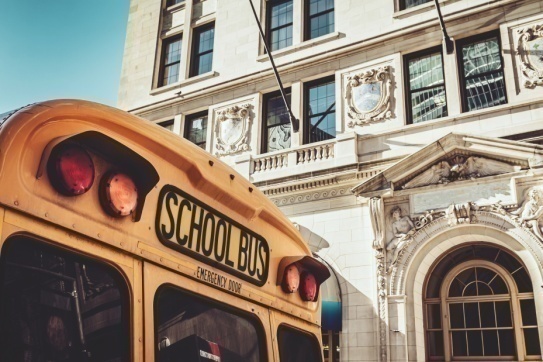 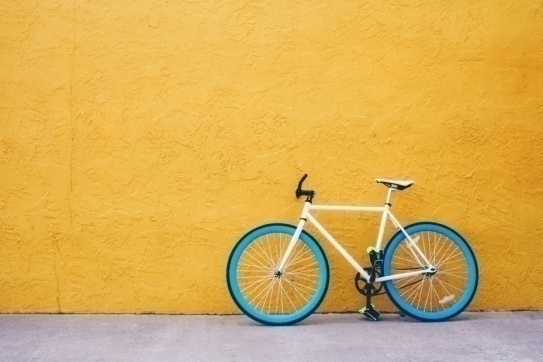 4. Description of Course 32
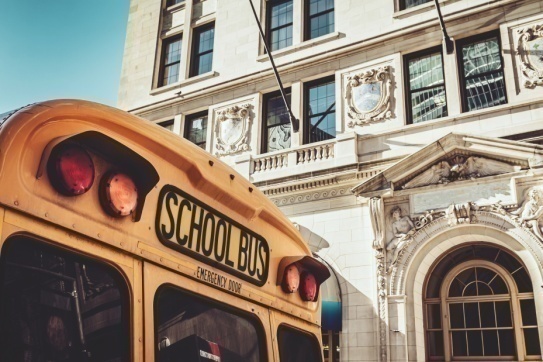 From Learning Outcomes and Tasks 
Task 01 
Review of basic algebra and geometry
Module M-10 Geometry 
Find the size of the angles marked w, x, y and z.
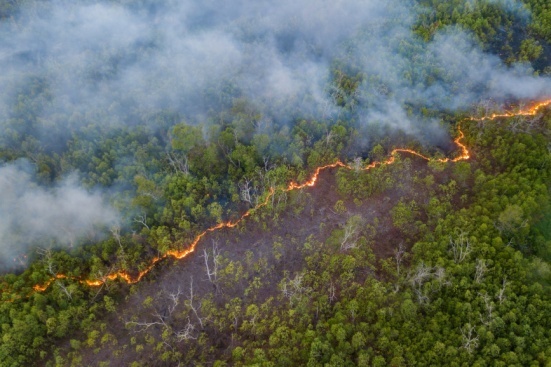 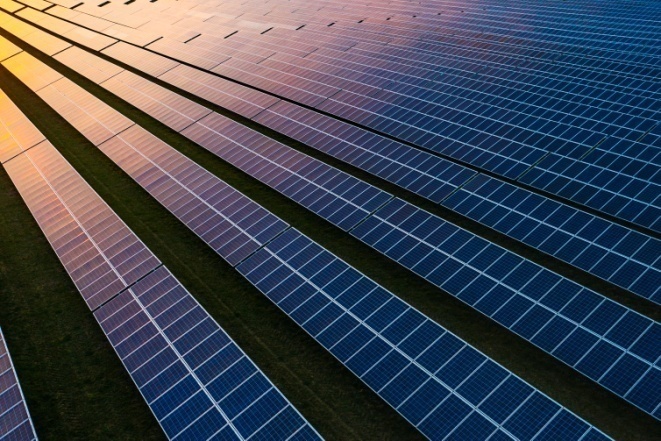 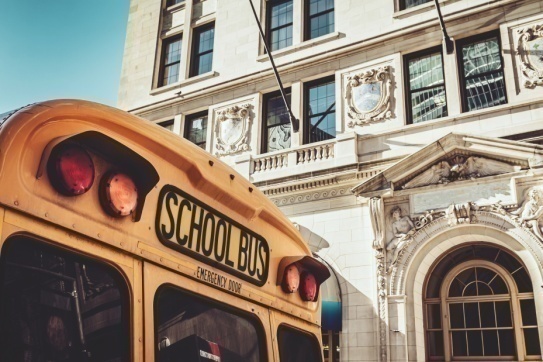 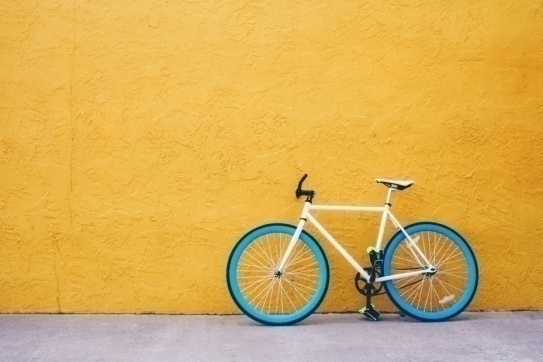 4. Description of Course 32
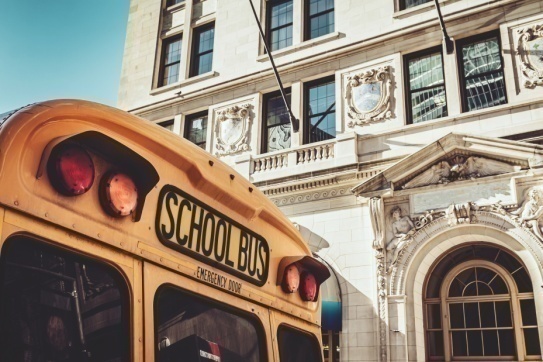 From Learning Outcomes and Tasks 
Task 02 
Introduce functional notation  
Review Trade Related Examples provided
What “success” looks like to different people
Applicable elements from ITVET Belize courses
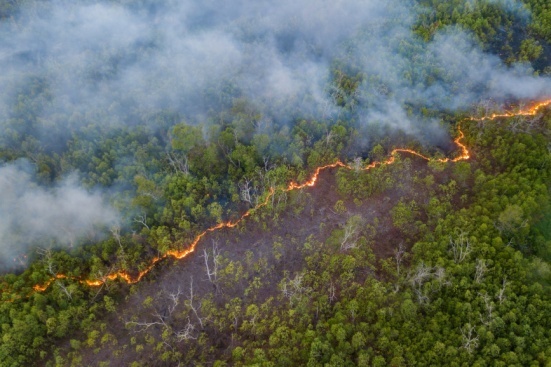 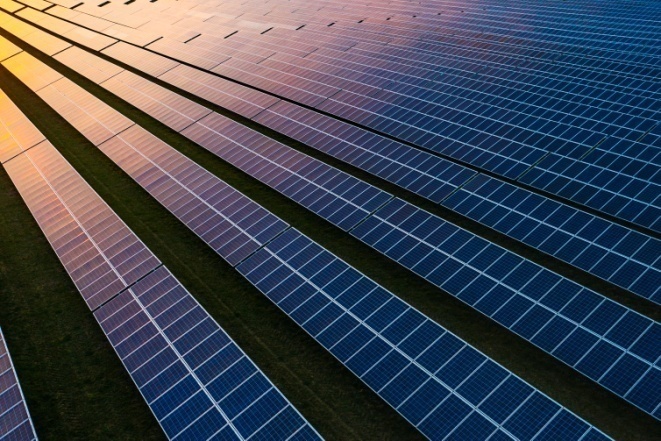 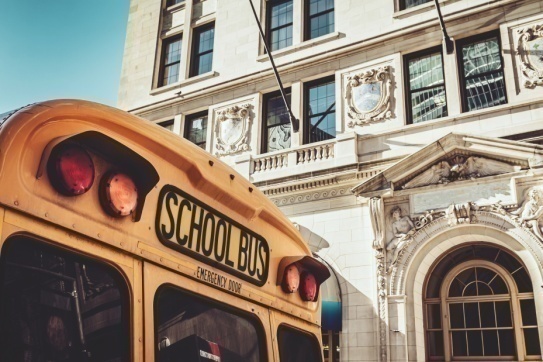 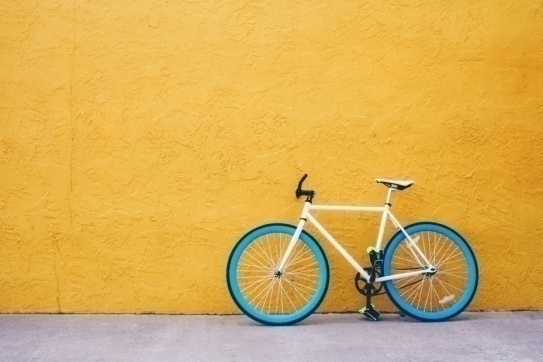 4. Description of Course 32
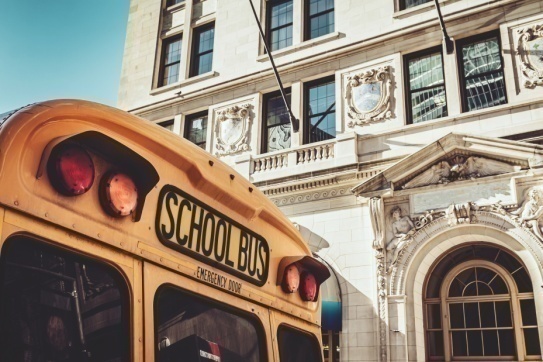 From Learning Outcomes and Tasks 
Task 02 
Introduce functional notation (Module M-3)  
-1.5(0.8) – 0.2(4)  =  -1.2 – 0.8  =  -2
         20 + 2(-5)	            20 -10       10
 Write the following as ordinary numbers:
 8.2 x 102	    5 x 103	1.87 x 106	12. 2 x l0-3
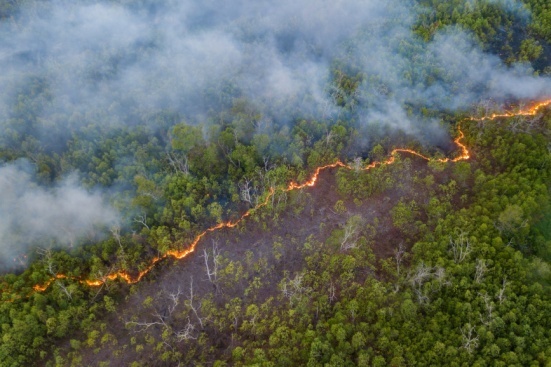 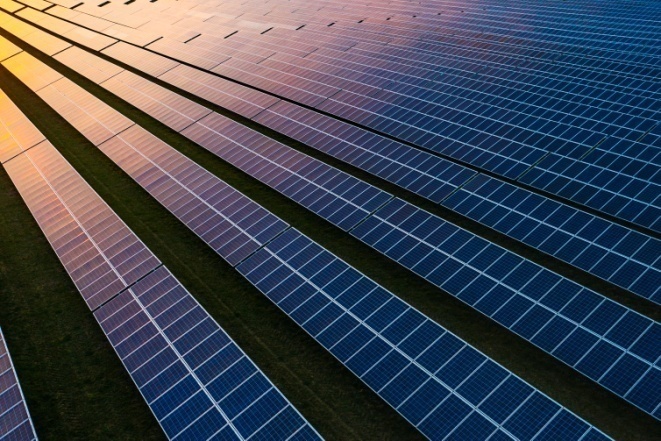 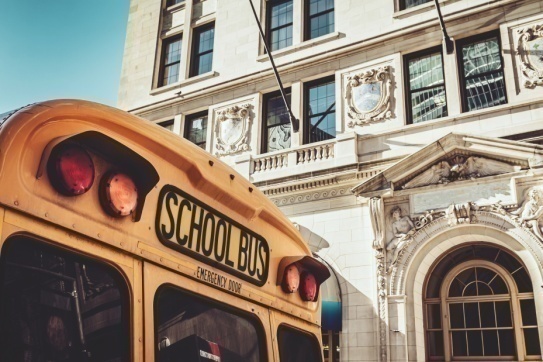 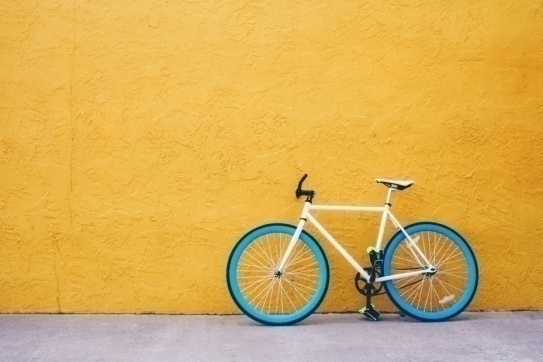 4. Description of Course 32
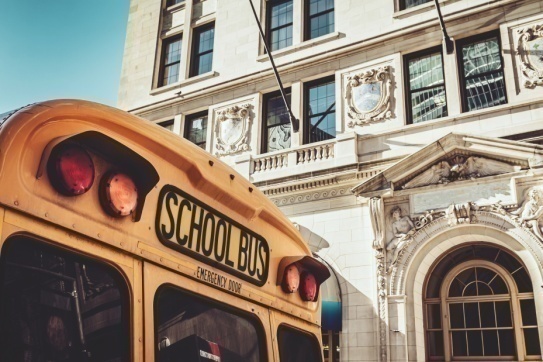 From Learning Outcomes and Tasks 
Task 03 
Introduce linear equations and quadratic equations
Review Trade Related Examples provided
What “success” looks like to different people
Applicable elements from ITVET Belize courses
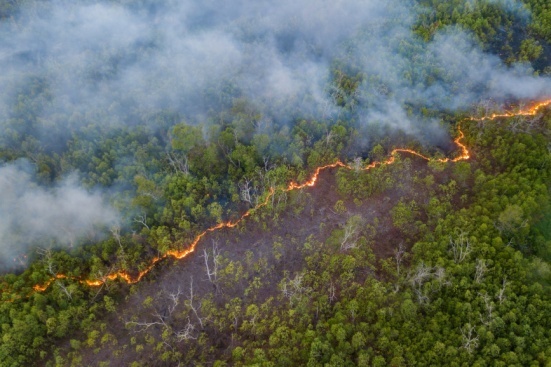 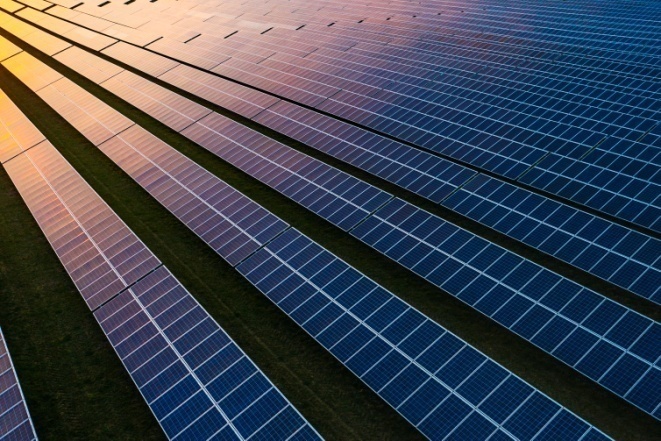 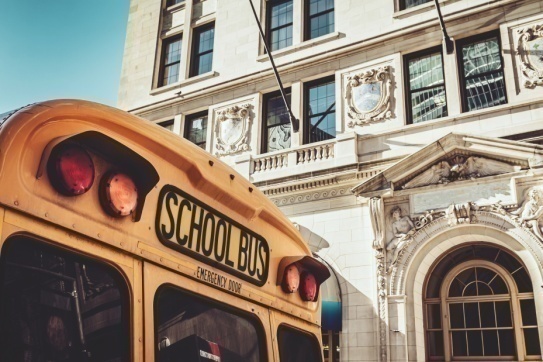 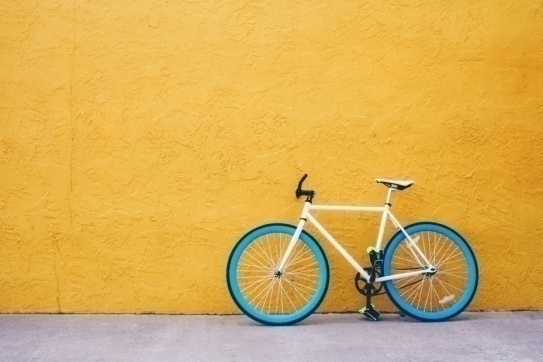 4. Description of Course 32
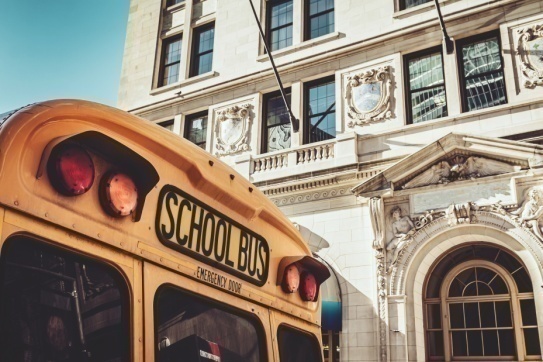 From Learning Outcomes and Tasks 
Task 03 
Introduce linear equations and quadratic equations
Factor Label Method, multiple units, solve for unknown 
Exercise in net metering calculations 
Exercise with thermodynamics and solar hot water
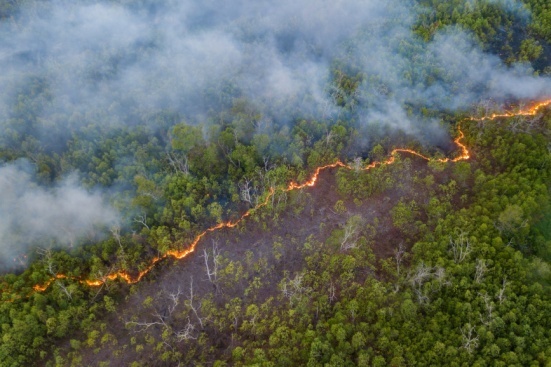 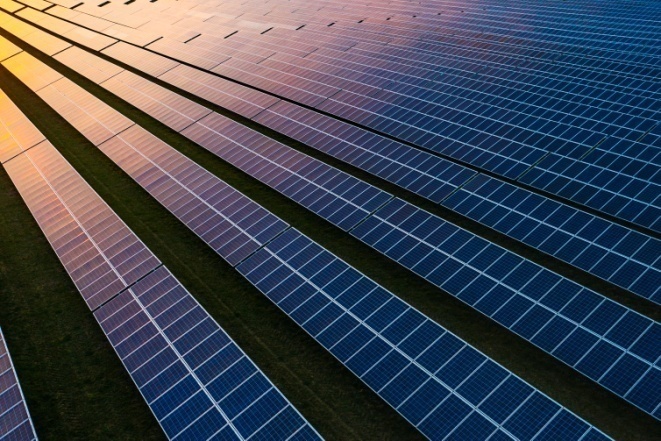 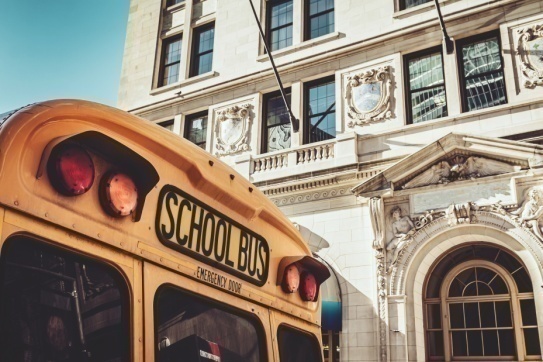 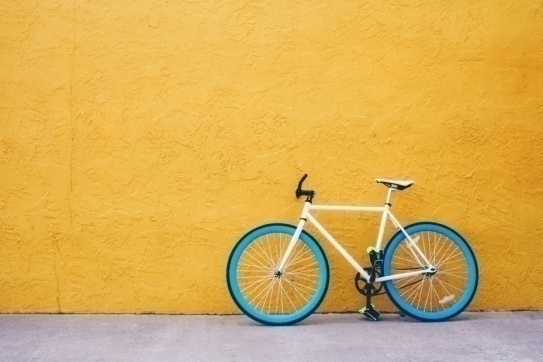 4. Description of Course 32
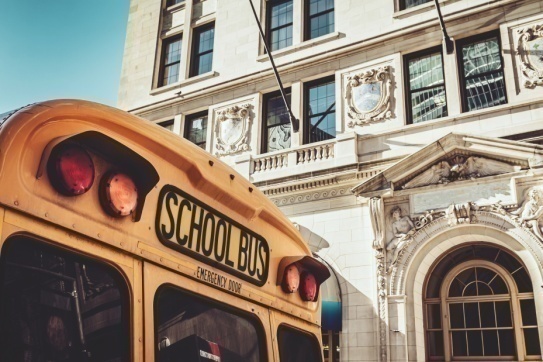 From Learning Outcomes and Tasks 
Task 04 
Introduce trigonometric functions and exponents
Review Trade Related Examples provided
What “success” looks like to different people
Applicable elements from ITVET Belize courses
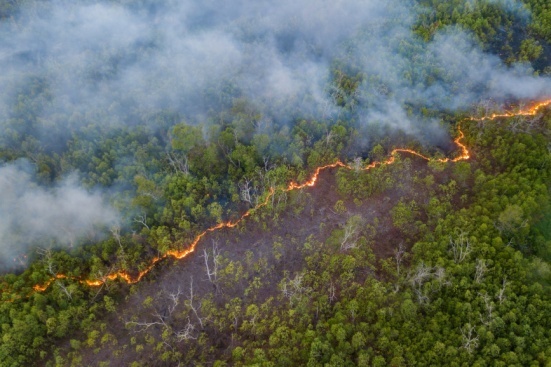 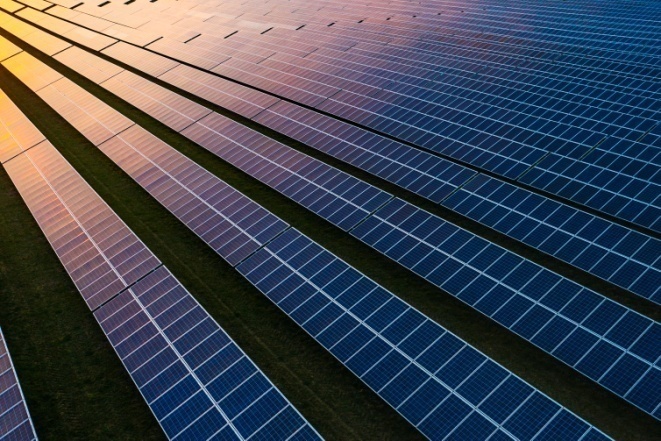 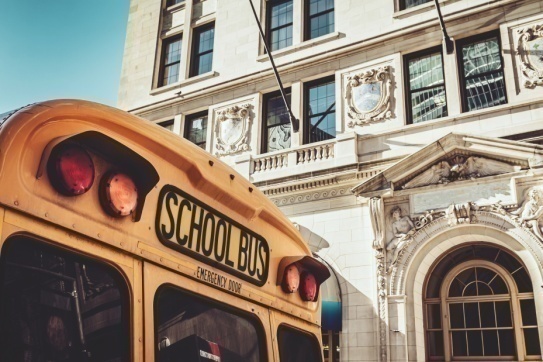 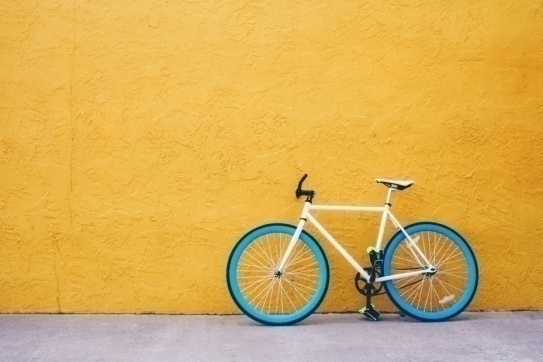 4. Description of Course 32
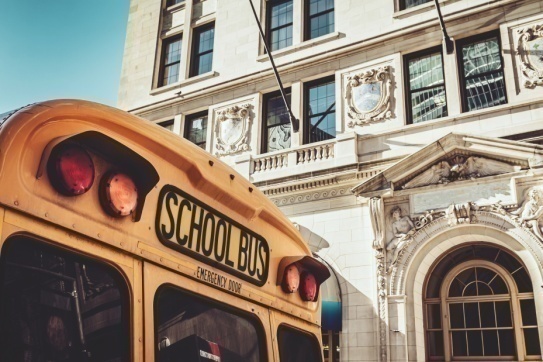 From Learning Outcomes and Tasks 
Task 04 
Introduce trigonometric functions and exponents
Angles, estimates and using sine, cosine, and tangents
Exercises with exponents and unit conversions 
Varying angle of the sun and solar energy production
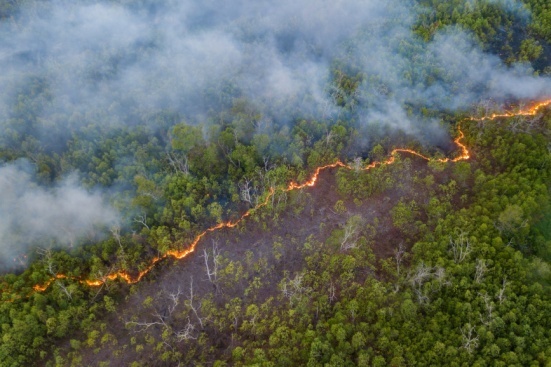 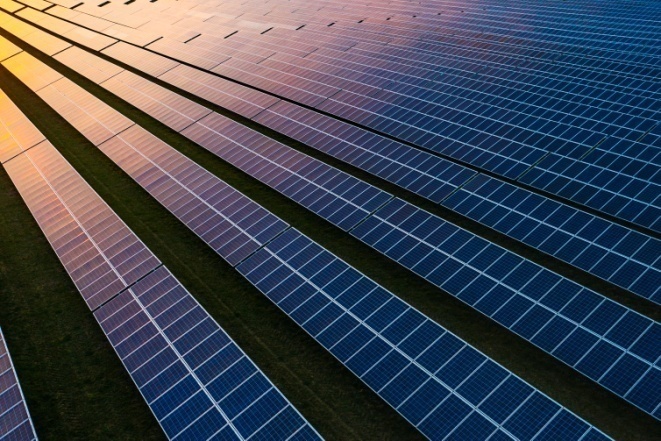 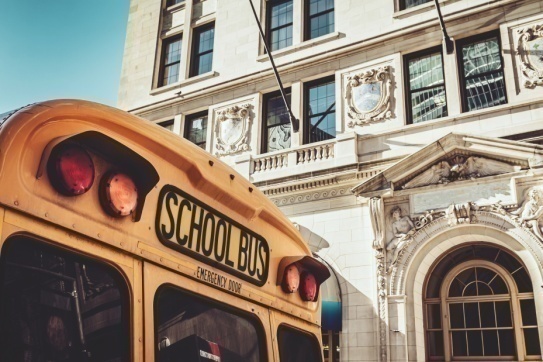 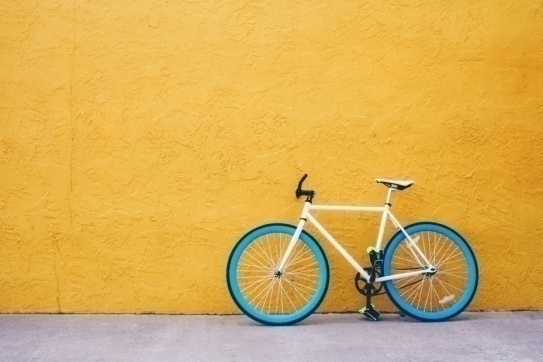 4. Description of Course 32
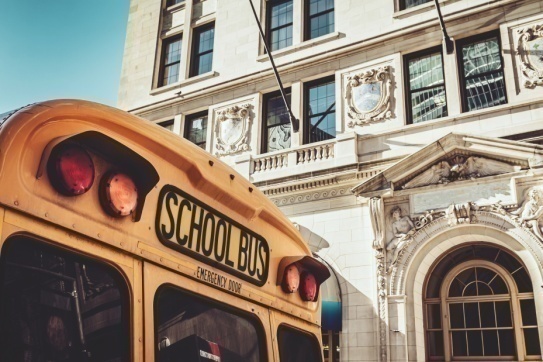 From Learning Outcomes and Tasks 
Task 05 
Applied renewable energy / energy efficiency problems
Review Trade Related Examples provided
What “success” looks like to different people
Applicable elements from ITVET Belize courses
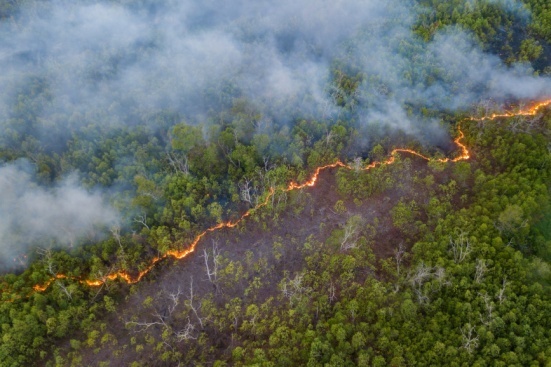 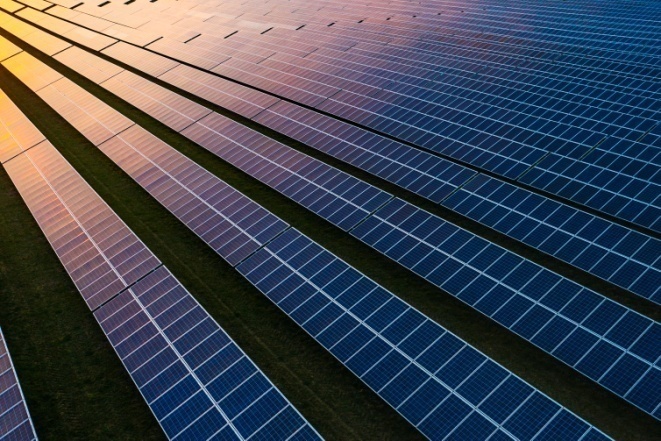 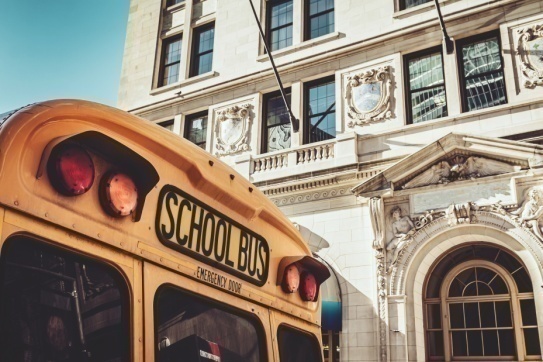 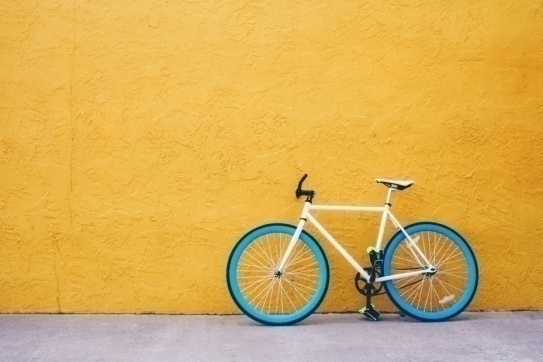 4. Description of Course 32
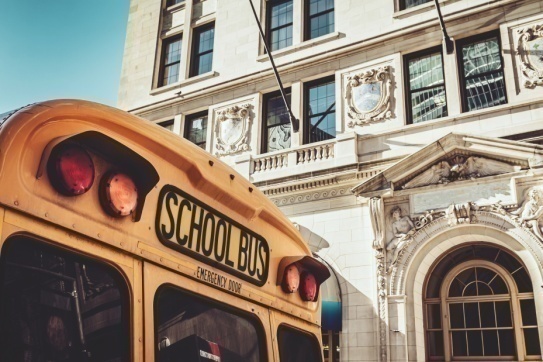 From Learning Outcomes and Tasks 
Task 05 
Applied renewable energy / energy efficiency problems
Net solar and wind energy project production and use
Battery based energy storage and end use efficiency 
Vehicle engine idling time impact on fuel use efficiency
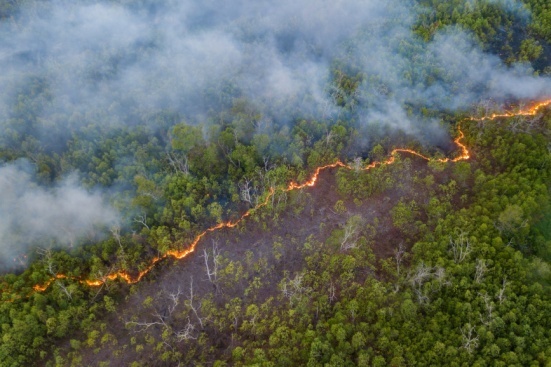 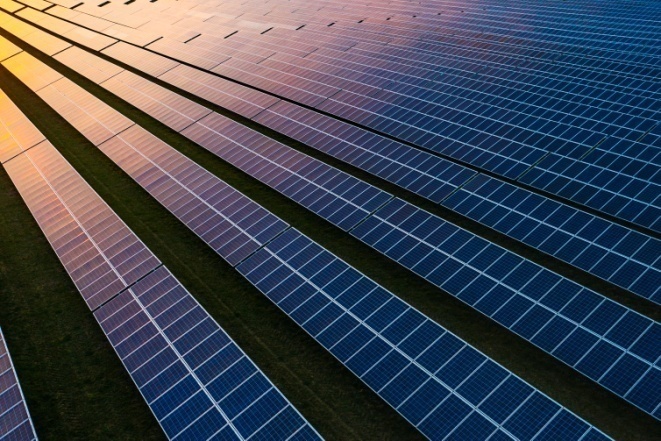 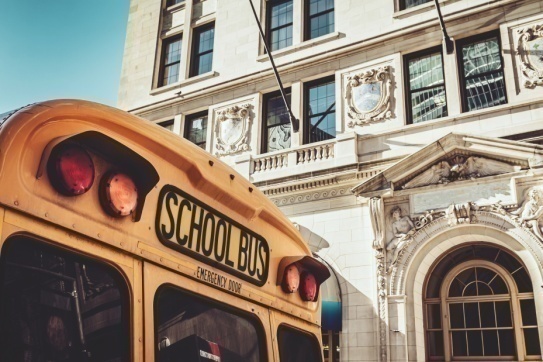 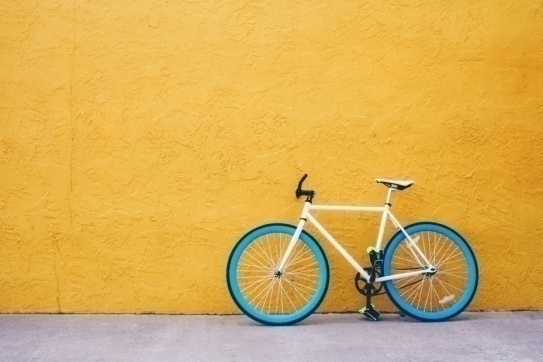 4. Description of Course 32
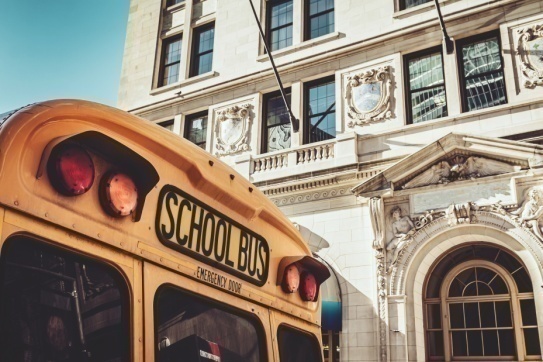 From Learning Outcomes and Tasks 
Task 06 
Spreadsheet and math tool journal and use for design 
Review Trade Related Examples provided
		Technical, Material, Financial
What “success” looks like to different people
Applicable elements from ITVET Belize courses
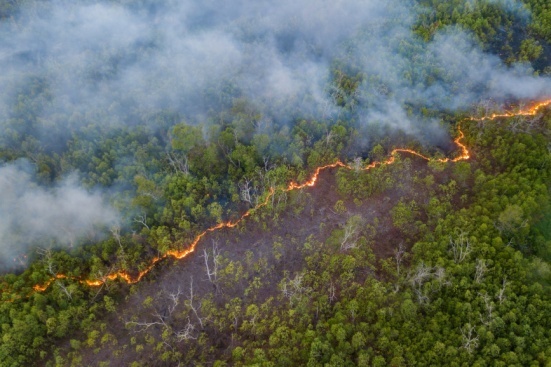 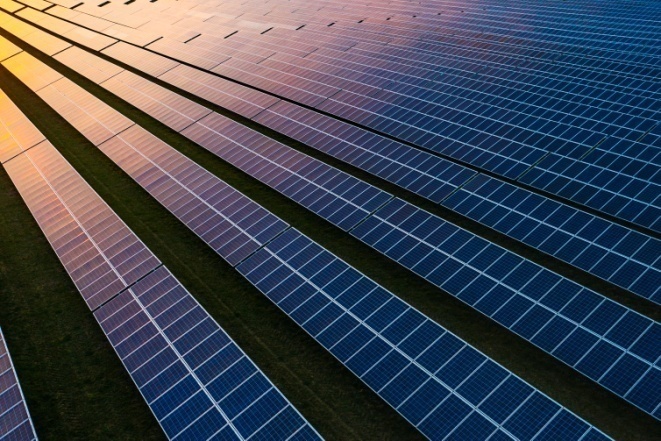 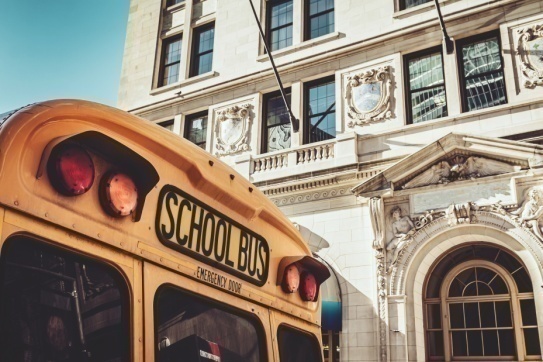 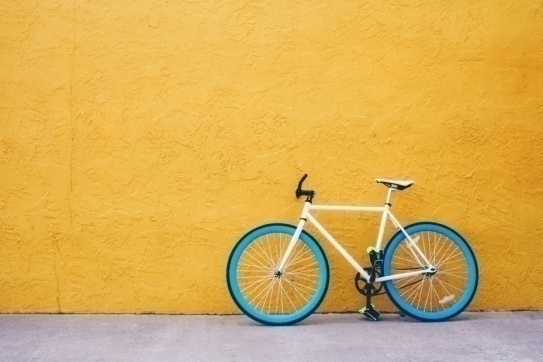 4. Description of Course 32
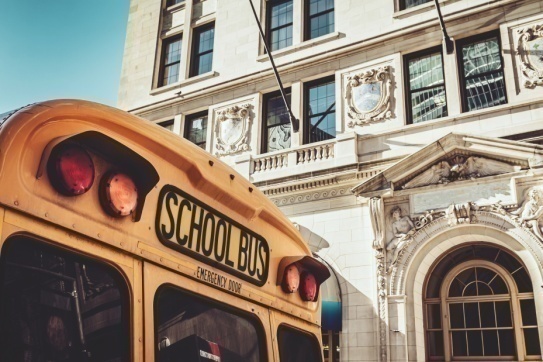 From Learning Outcomes and Tasks 
Task 06 
Spreadsheet and math tool journal and use for design 
Technical – calculation of net energy flow
Material – calculate project materials and equipment
Financial – calculate cumulative project financial costs
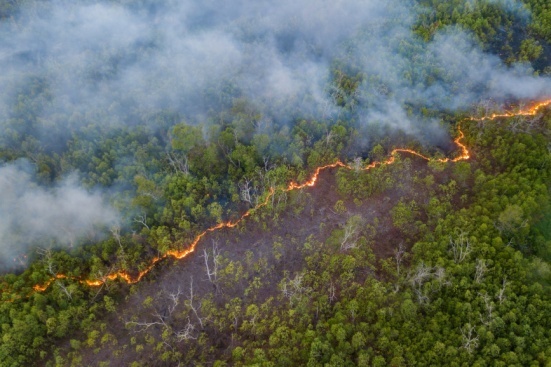 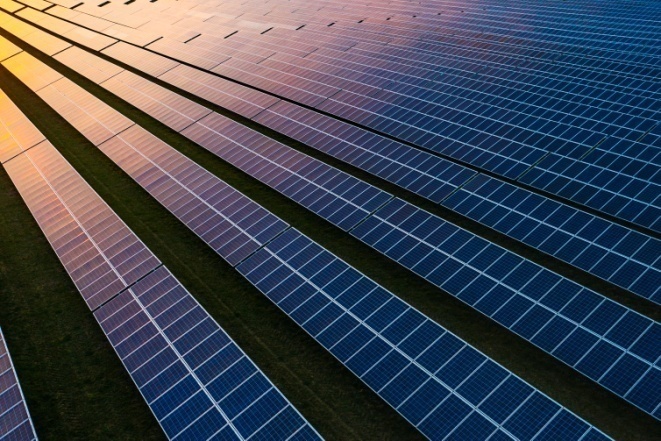 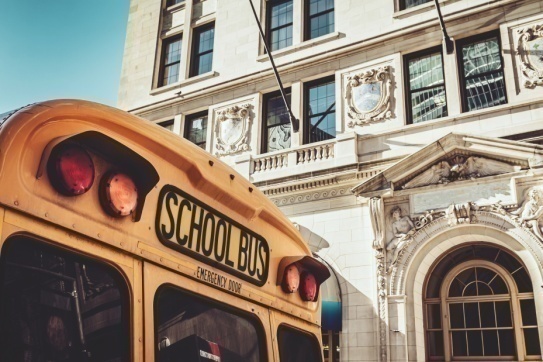 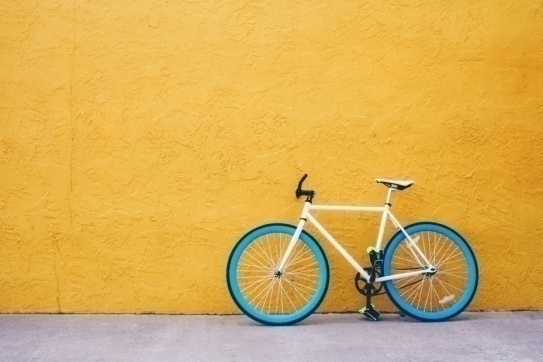 4. Description of Course 32
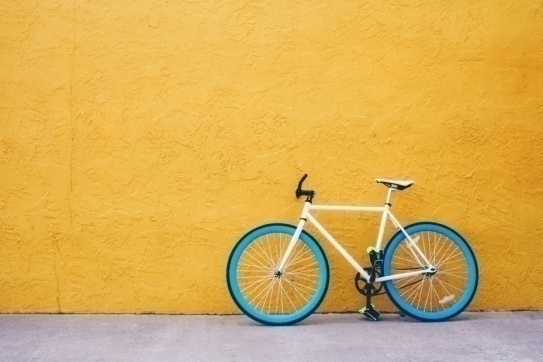 Marking Breakdown 
35% Individual Tests         
35% Individual Projects 
25% Group Projects          
05% Employability Skills
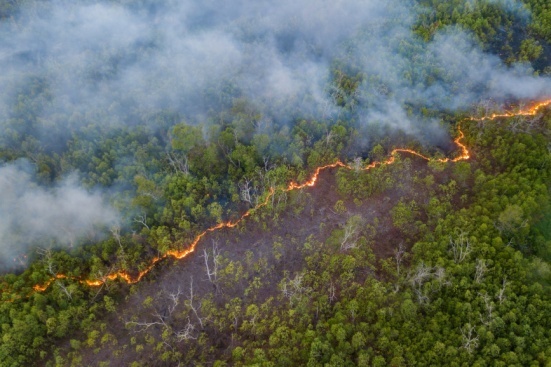 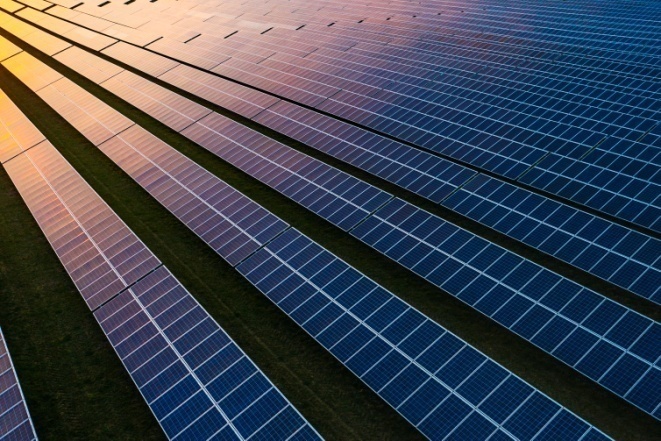 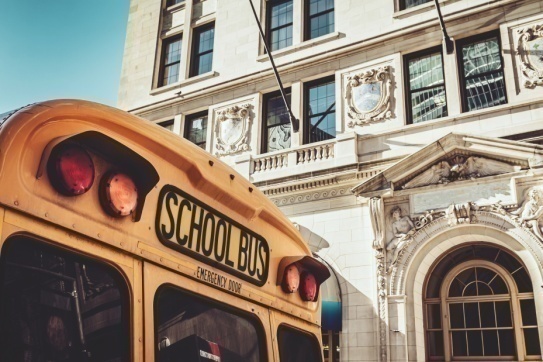 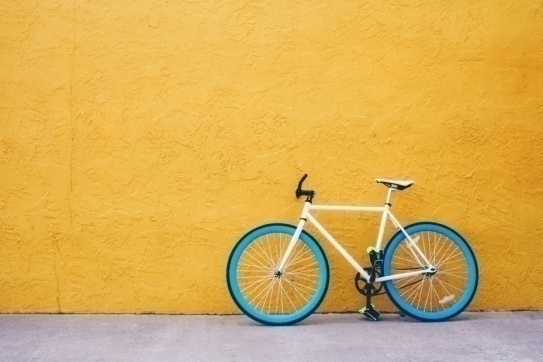 4. Description of Course 32
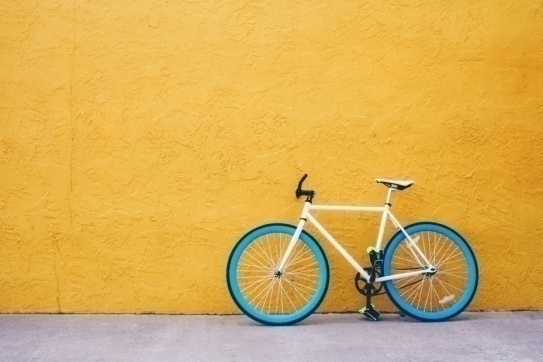 Marking Breakdown
35% Individual Tests (Examples)         
4 x 5% - Individual Tests
Tasks 1, 2, and 3 (Operations)
Tasks 4, 5, and 6 (Notation, Percentages, Conversions) 
Task 7 and 8 (Geometry)
Task 9 (Algebra) 
15% “Exam” – Individual Test
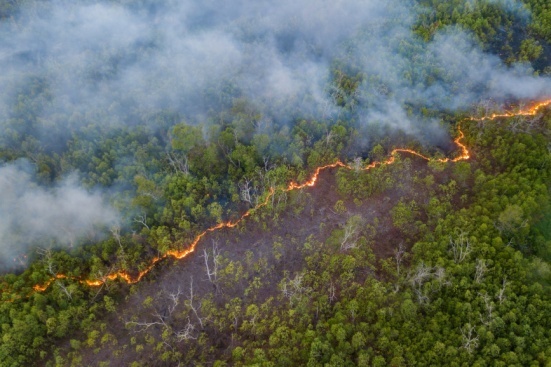 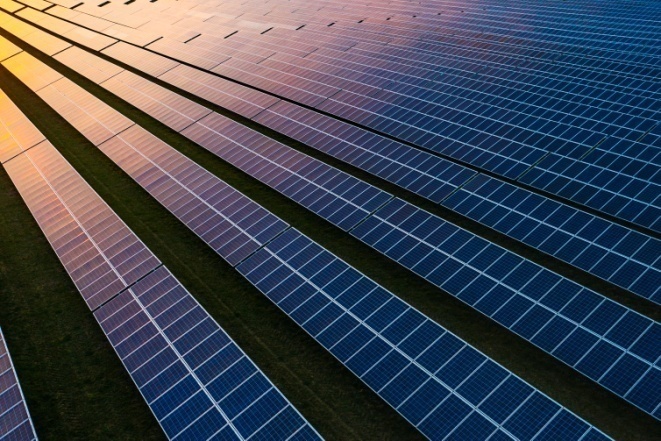 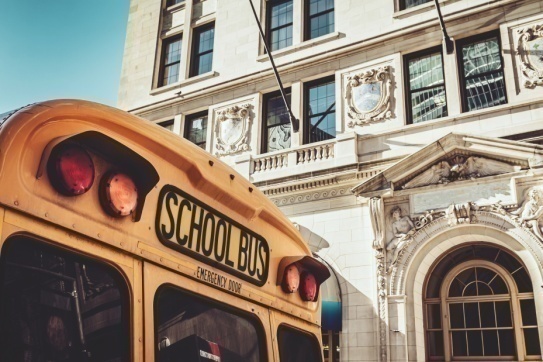 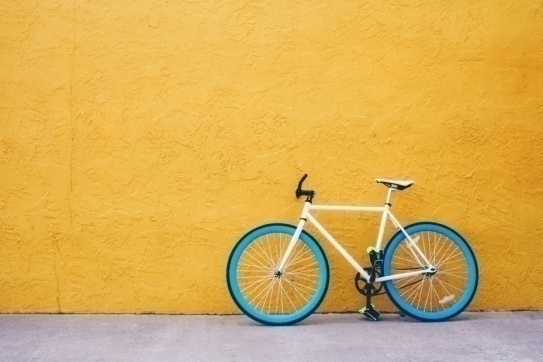 4. Description of Course 32
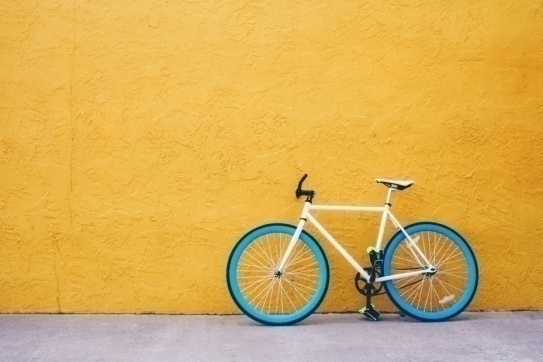 Marking Breakdown
35% Individual Projects (Examples)         
4 x 5% - Small Individual Projects or Assignments
Tasks 1, 2, and 3 (Completing Project Materials List)
Tasks 4, 5, and 6 (Focus on Unit Conversions) 
Task 7 and 8 (Focus on Geometry)
Task 9 (Focus on Algebra style problem solving) 
15% Major Project – Technical estimate of Power
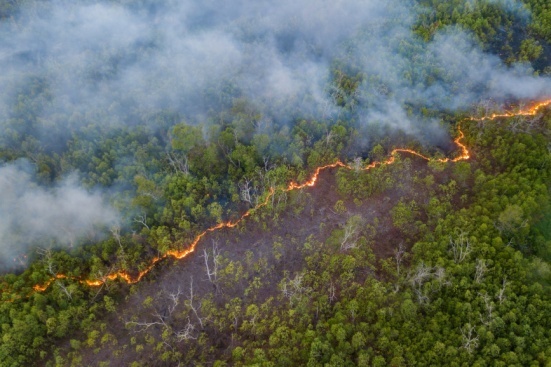 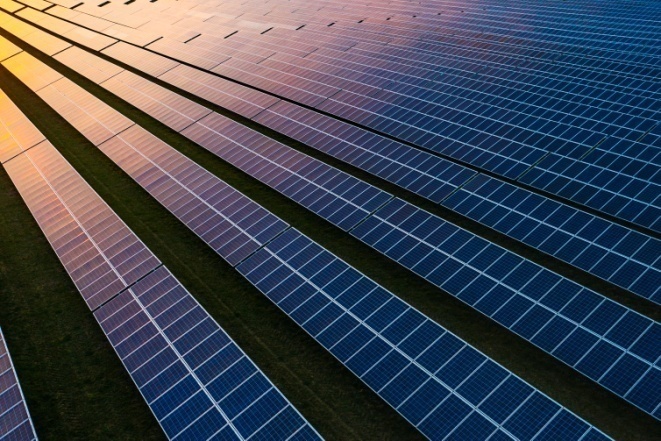 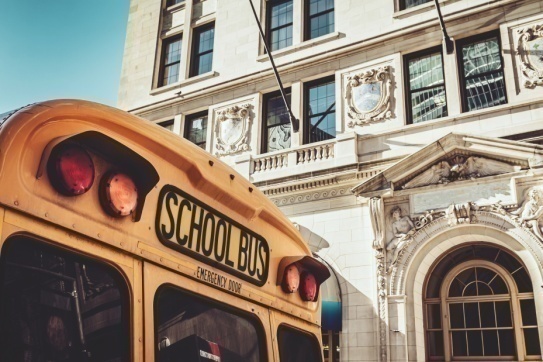 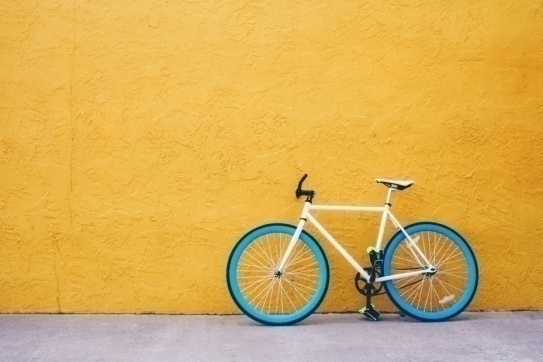 4. Description of Course 32
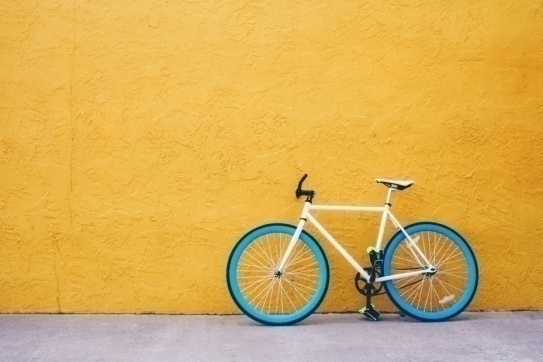 Marking Breakdown
20% Group Projects (Examples)         
2 x 10% - Group Projects or Assignments
Material – Material Estimate for a Solar Panel Project 
Financial  - Cost Estimate for a Solar Panel Project
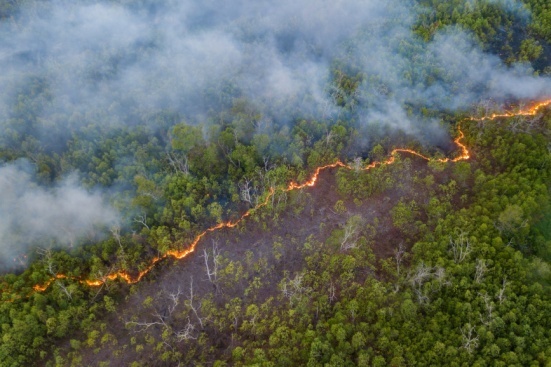 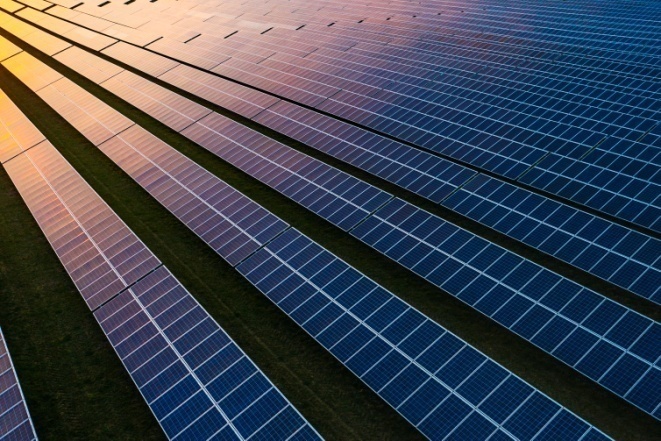 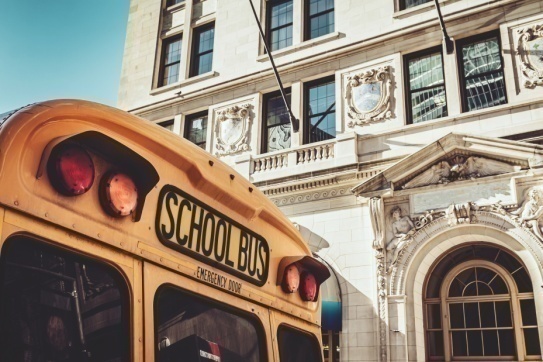 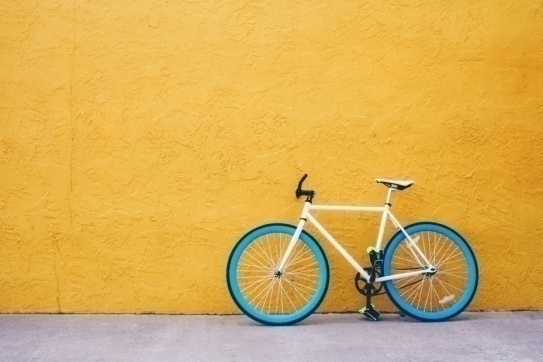 4. Description of Course 32
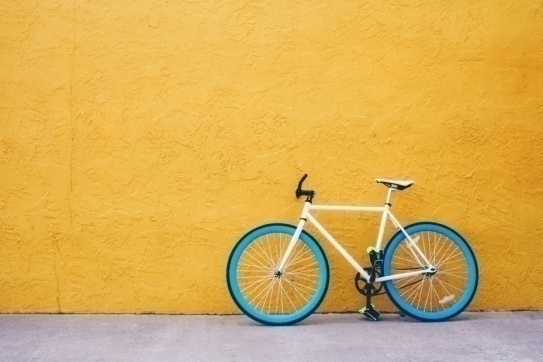 Marking Breakdown
5% Employability Skills (Examples)         
Those used in ITVET Belize communications courses  
Attendance           
Timeliness 
Attention to detail
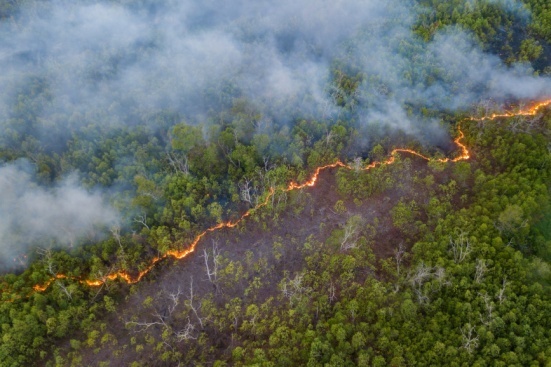 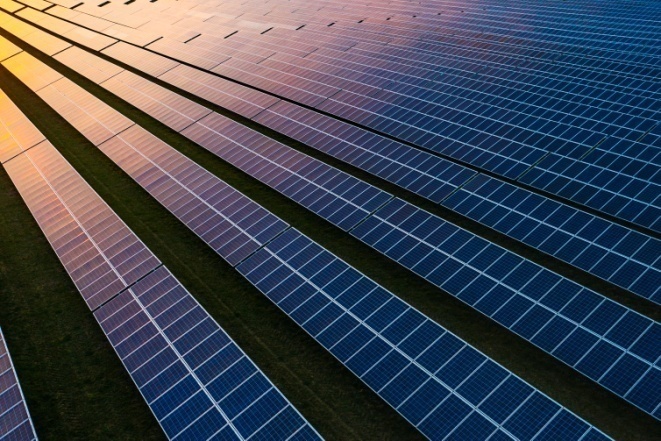 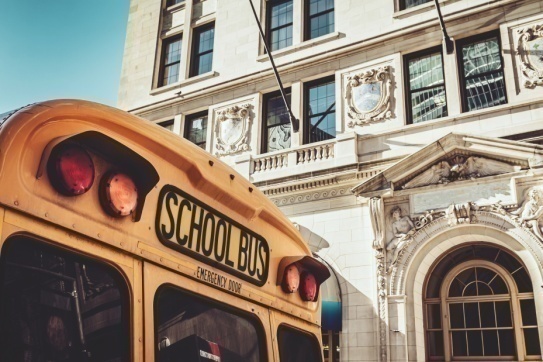 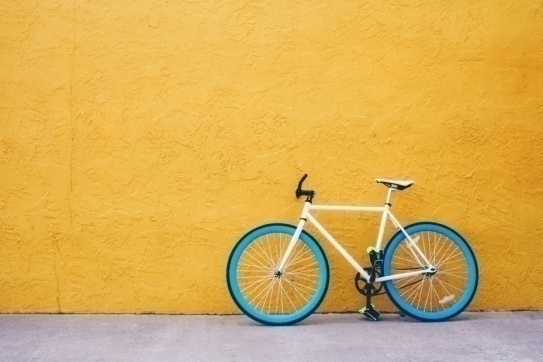 5. Development of Course 32
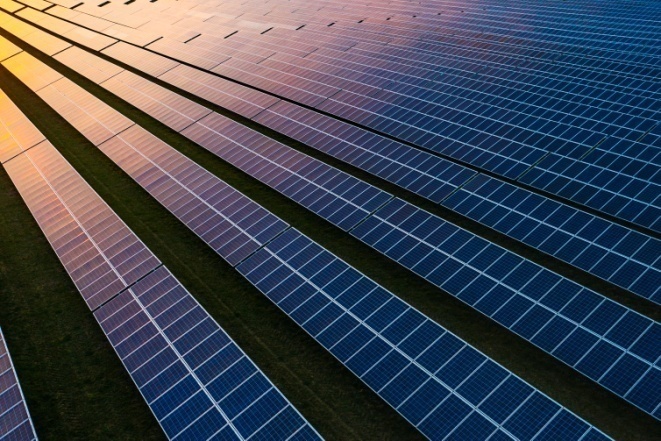 Development of Course
From Theory to Practical Application         
Build on 2022 ITVET Belize Applied Math 01 course
Provide “Trade” content to fill the theoretical gaps  
Provide Course 32 Instructor with “Trade” related examples for assignments, projects, and tests 
Winter 2023 “small group” session on Course 32  
Share “Trade” related examples
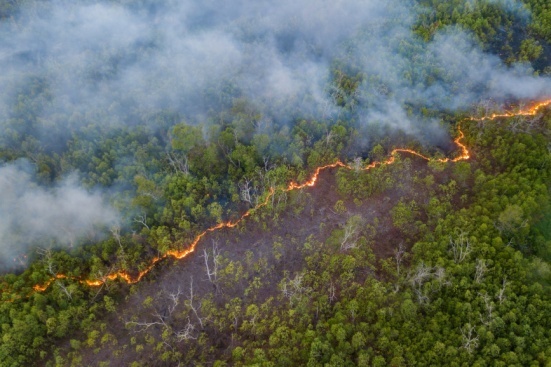 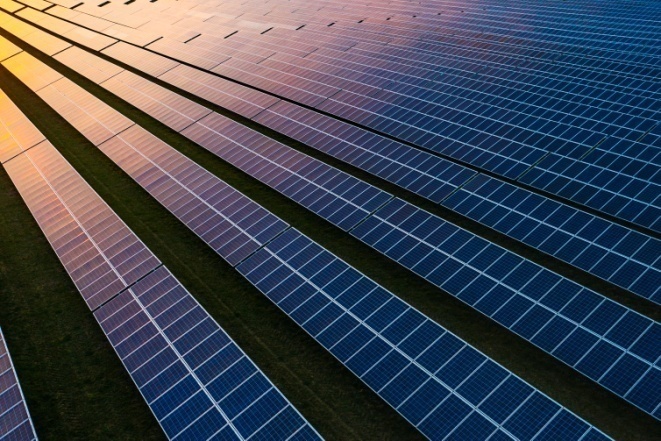 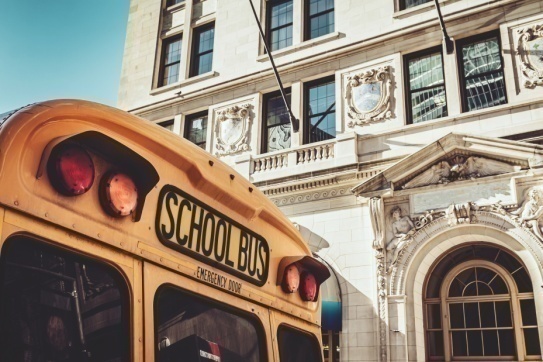 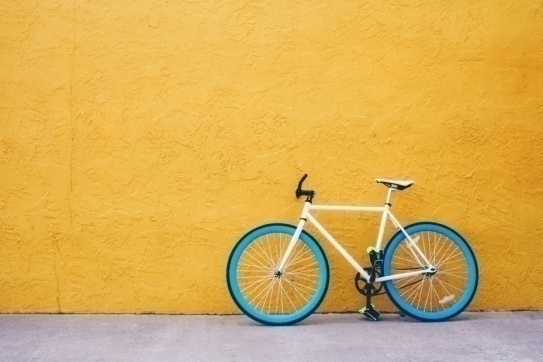 5. Development of Course 32
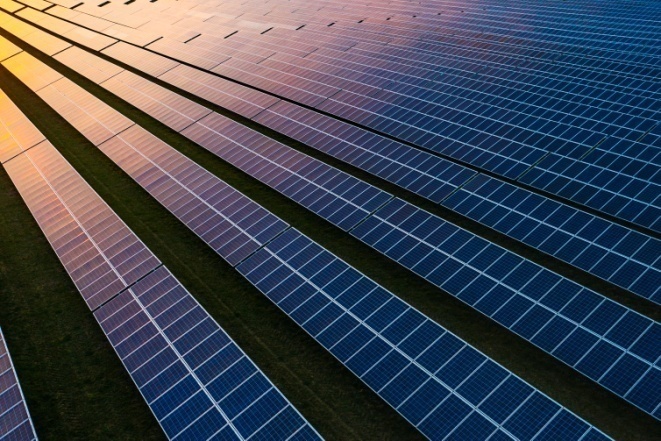 Providing  Instructor with “Trade” 
related  Course Material Examples         
Technical, Material, and Financial  
Energy Losses (Equipment, Wiring, Transitions) 
Equipment sizing sheet 
Technical Specification and Drawings
Project financial estimates, quotes, invoices
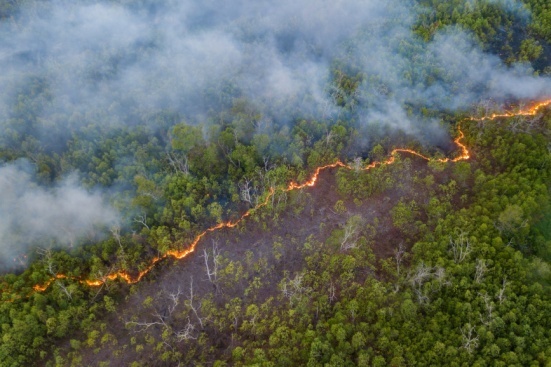 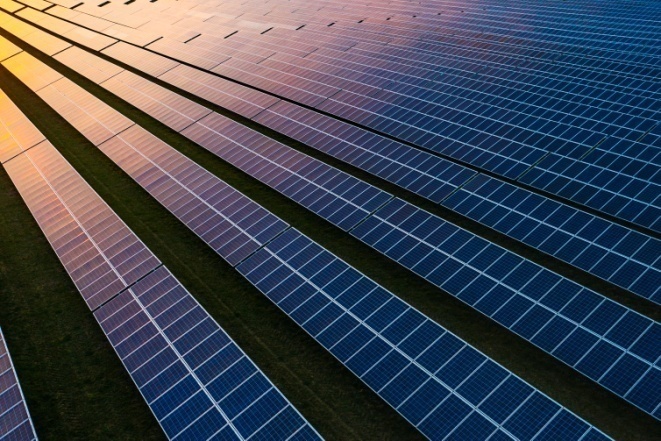 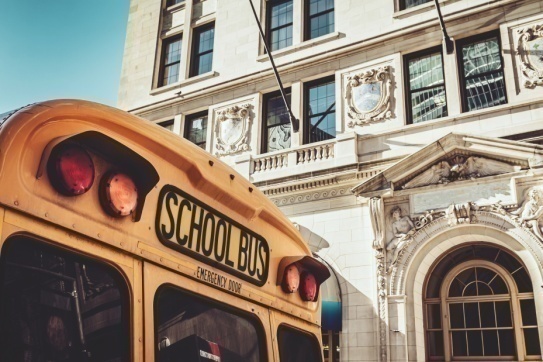 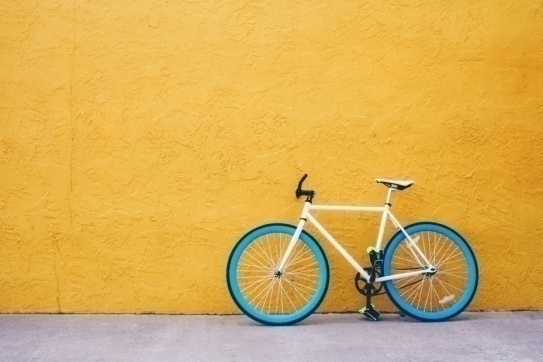 Summary
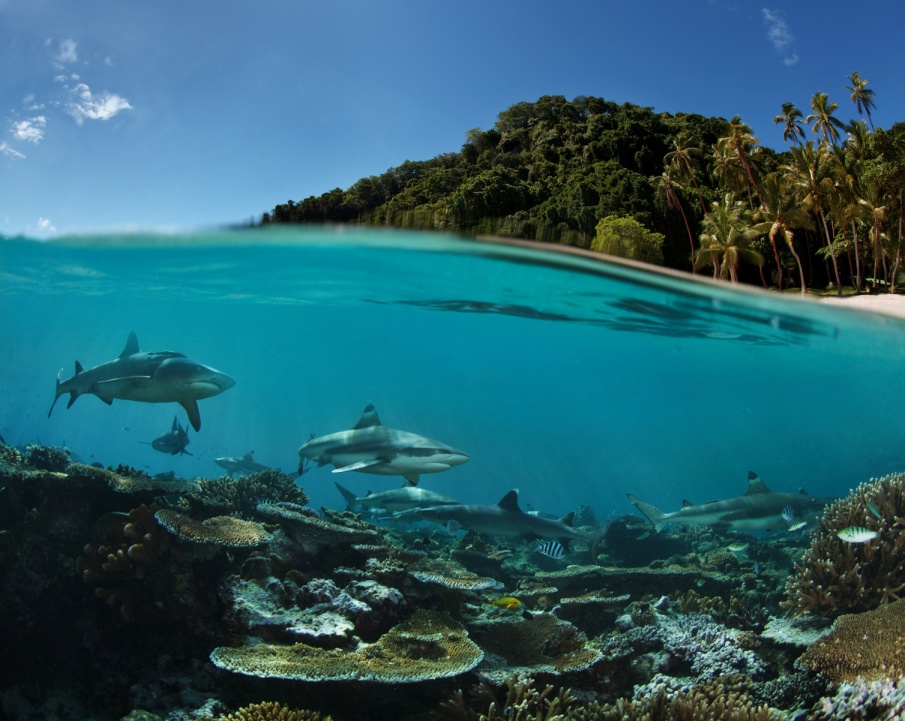 Course 32: Applied Math 2
33.3 Classroom hours
10 Week Term 3, Year 1 
Build on Applied Math 1
Add “Trade” related examples
Applied Math Courses in 2 year RE EE Program 
What does “success” look like at course completion?   
Content within context of other ITVET Belize Courses 
Description of Course 32 in Term 3 of Year 1
Development of Course 32 
Share “Trade” related examples  



00,000,000,000,000 kg
100,000 kg per person
38 m x 38 m x 38 m
Also a very small part of the
    atmosphere
Belize is a “net carbon sink” due to FOLU
Sink = drain, removal; FOLU = Forestry and Other Land Use
Energy is your dominant emission
Forests absorb and sequester much larger amounts of carbon
They always did, so the emissions remain a problem
Look after forests!
http://www.grisanik.com/blog/how-much-carbon-is-in-the-atmosphere/#:~:text=Furthermore%2C%20multiplying%20Earth's%20atmosphere%205.137,atmosphere%20is%20~3%2C208%20Gt%20CO2.
Questions?
Comments?
Suggestions?
Thank you